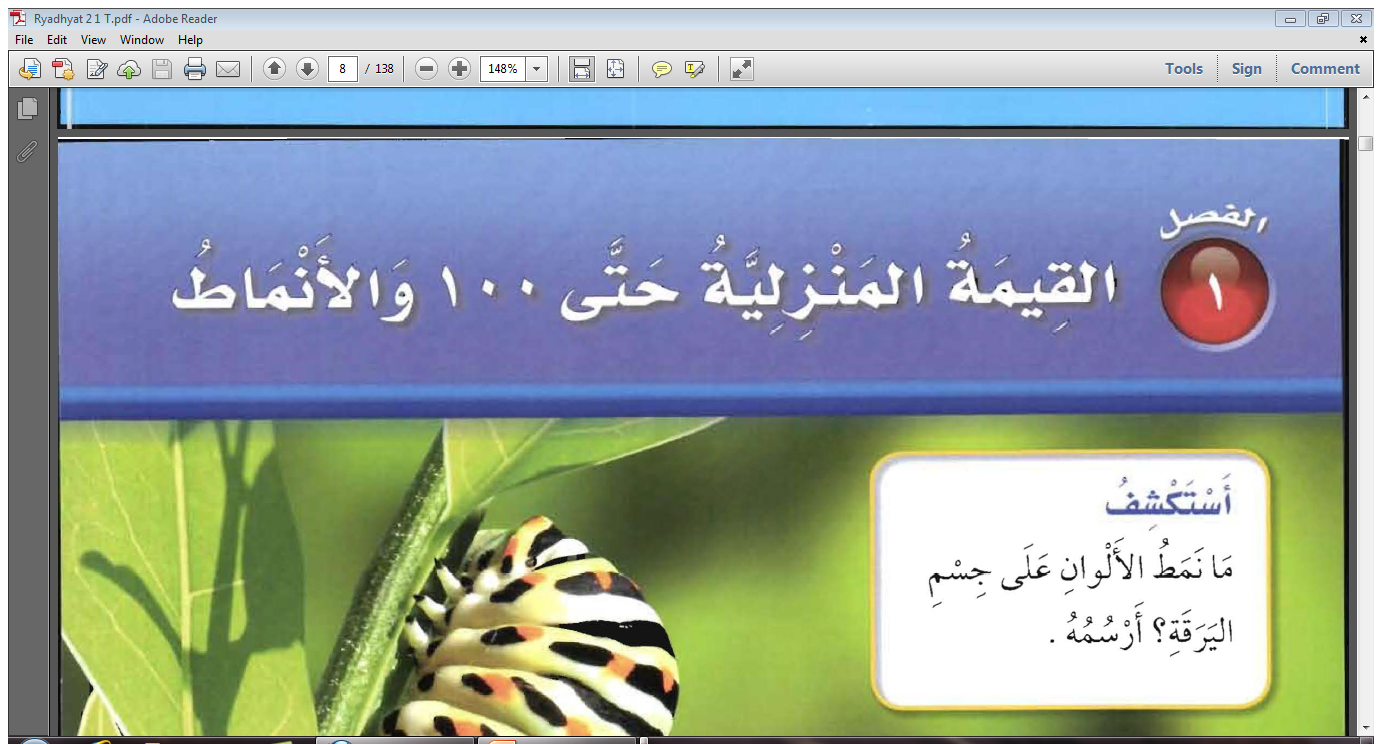 3
2
1
التهيئة
4
5
6
7
8
9
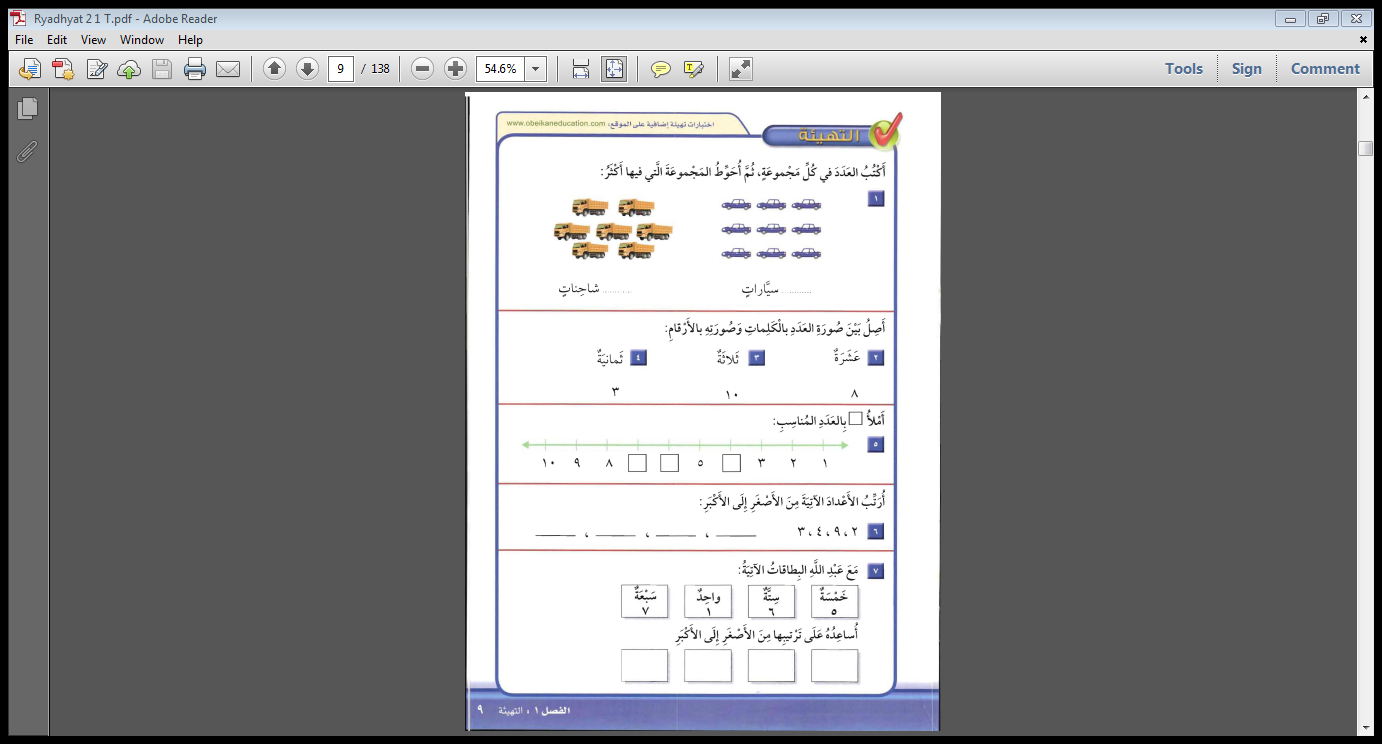 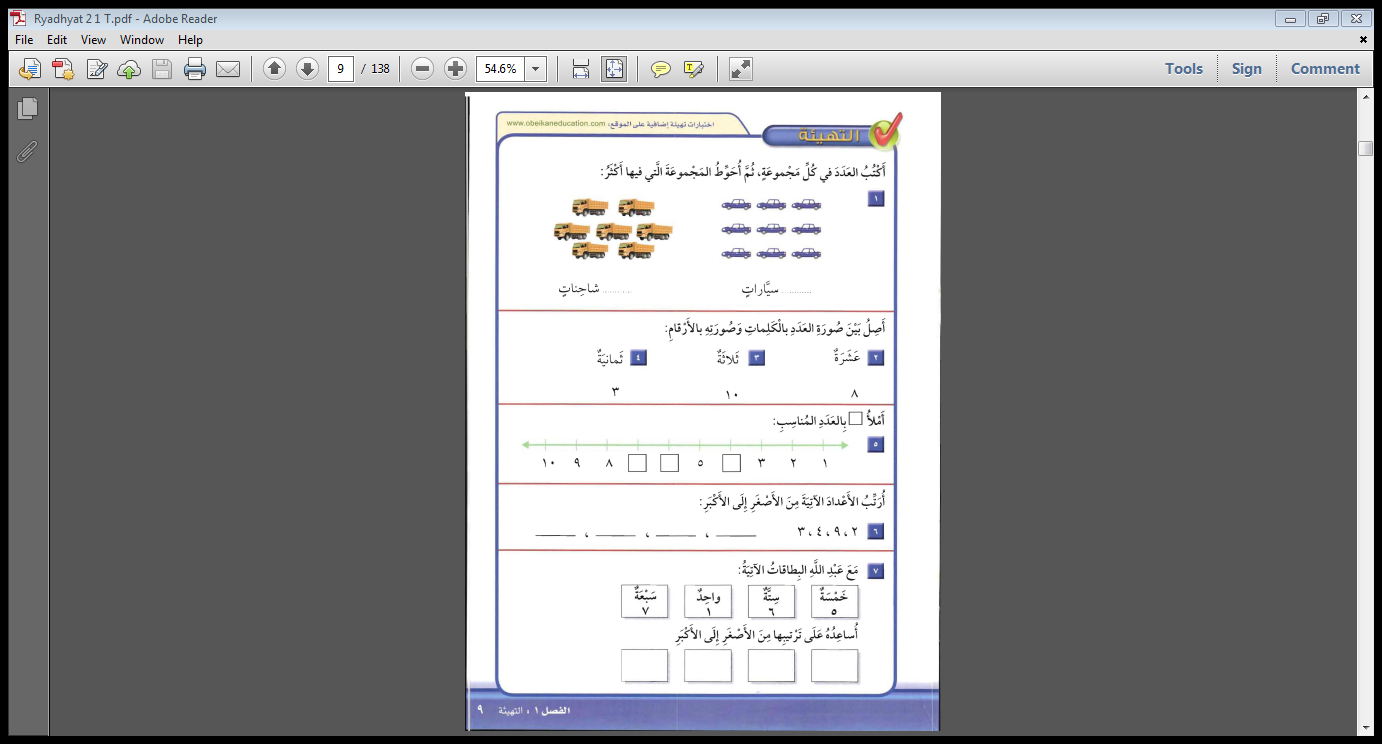 7
9
6
7
4
2
3
9
4
7
6
5
1
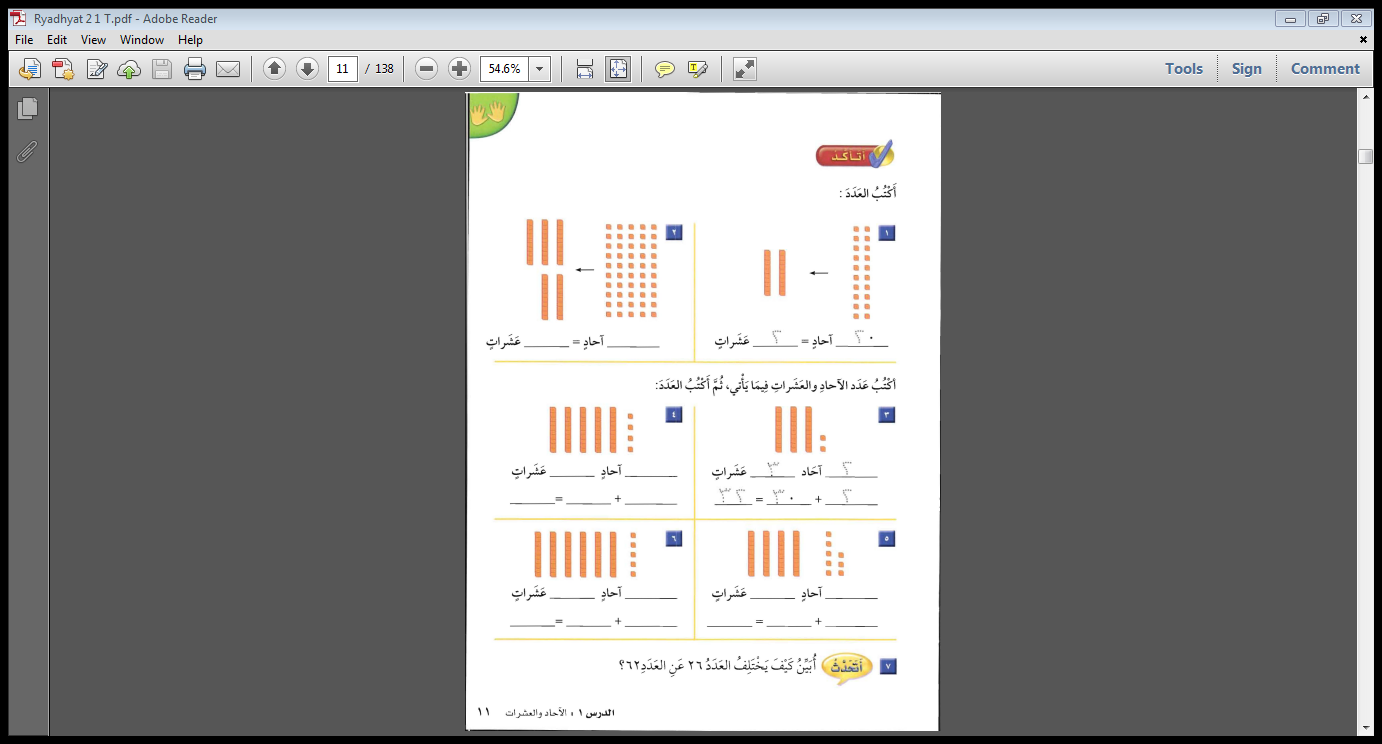 50
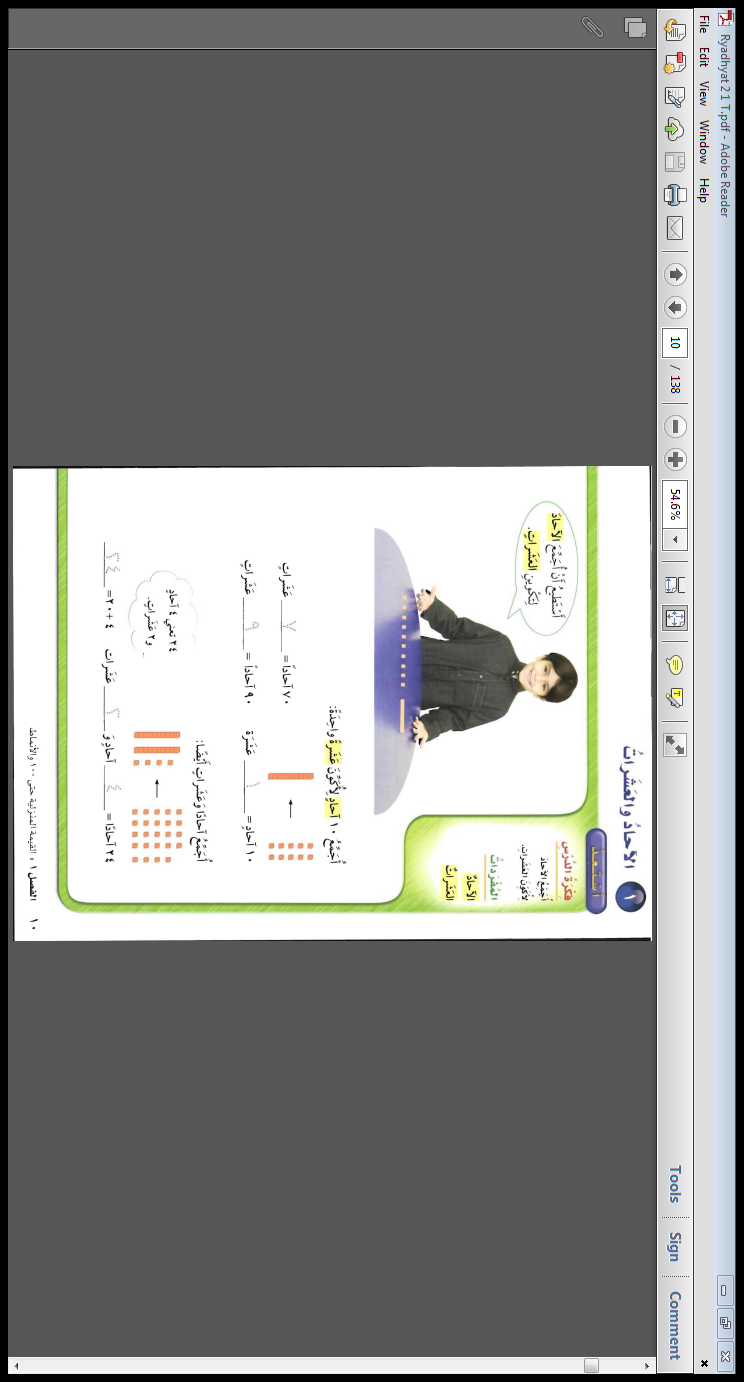 5
4
5
3
54
50
4
32
30
4
8
6
5
48
40
8
60
65
5
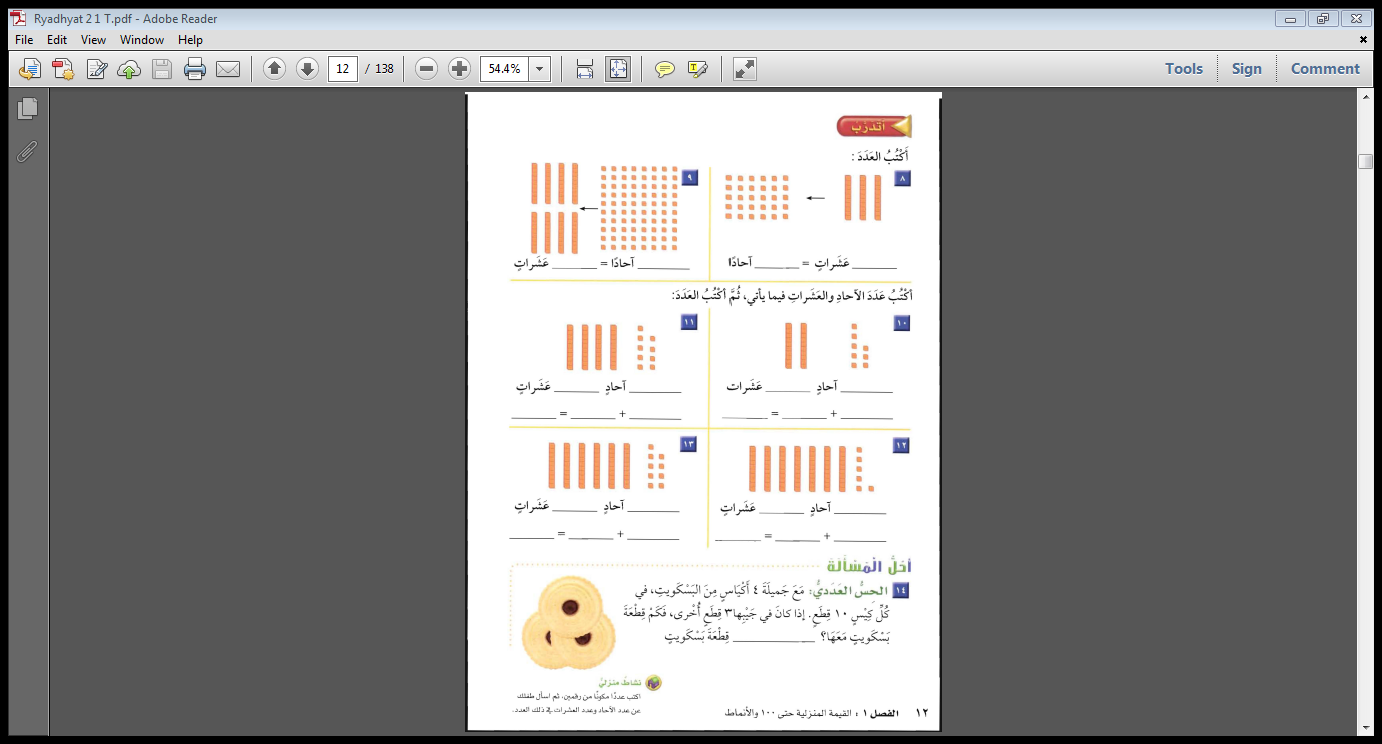 8
80
30
3
4
9
2
8
40
49
9
28
20
8
6
9
7
6
69
76
6
60
9
70
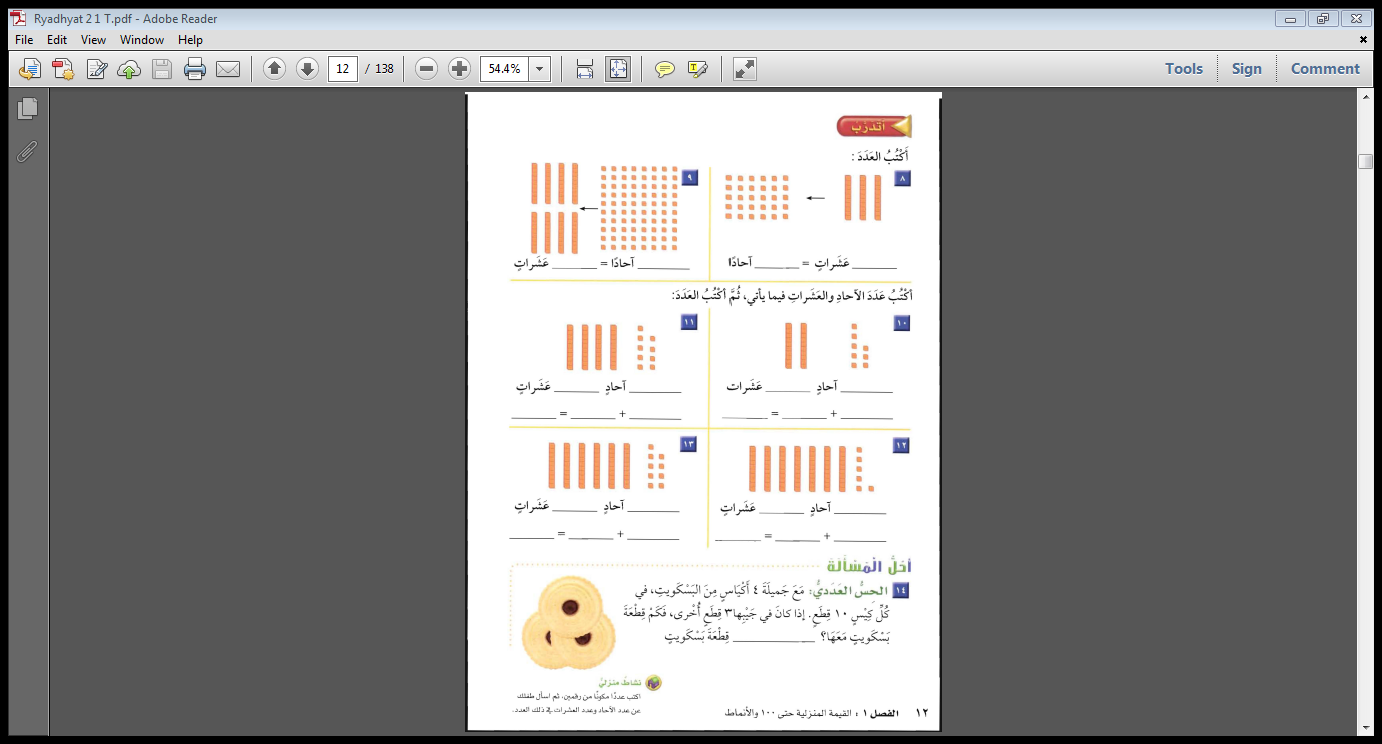 43
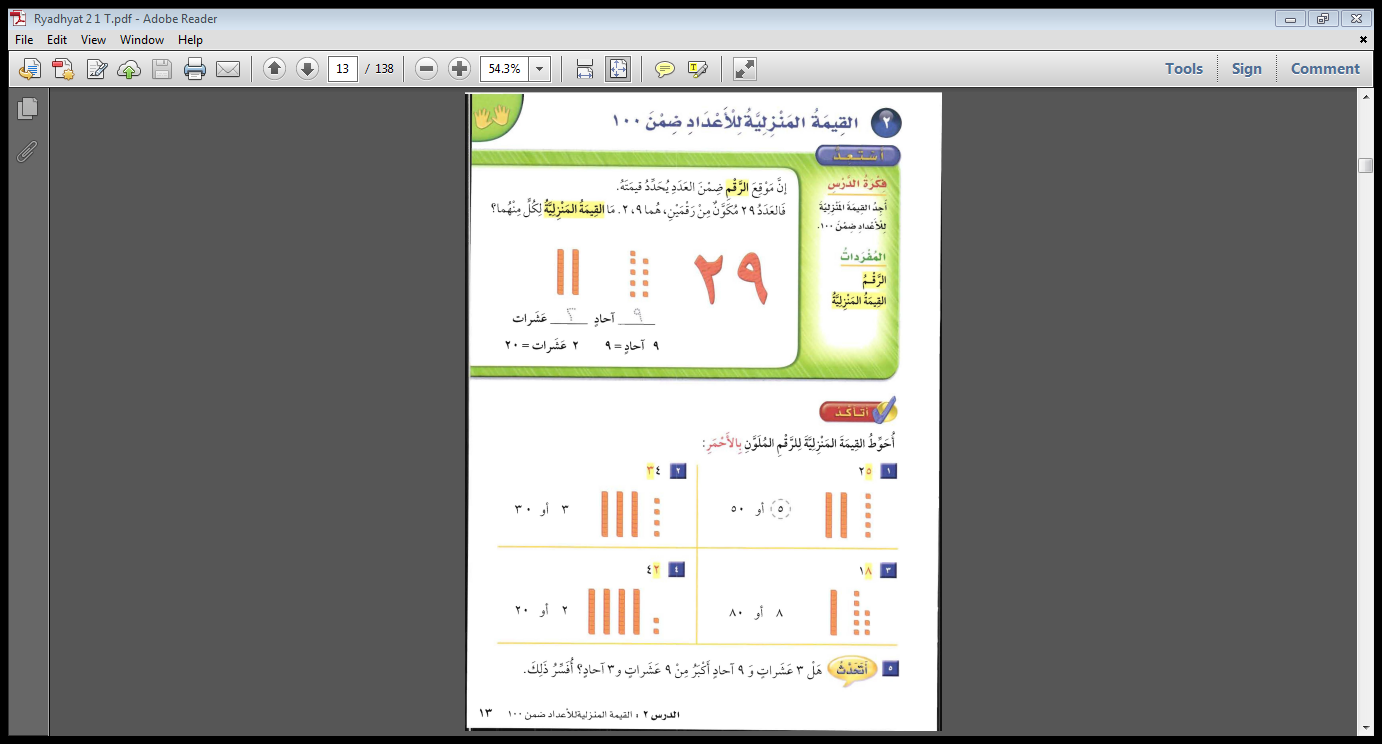 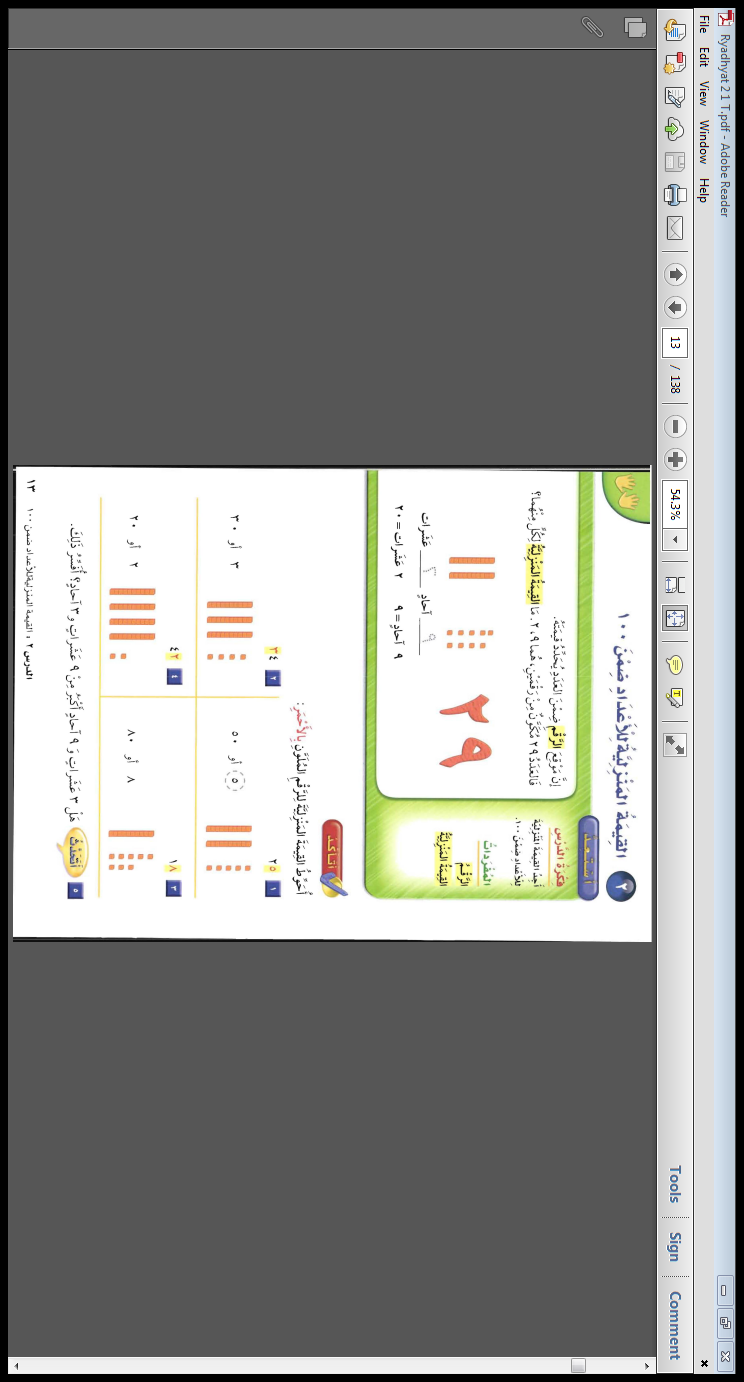 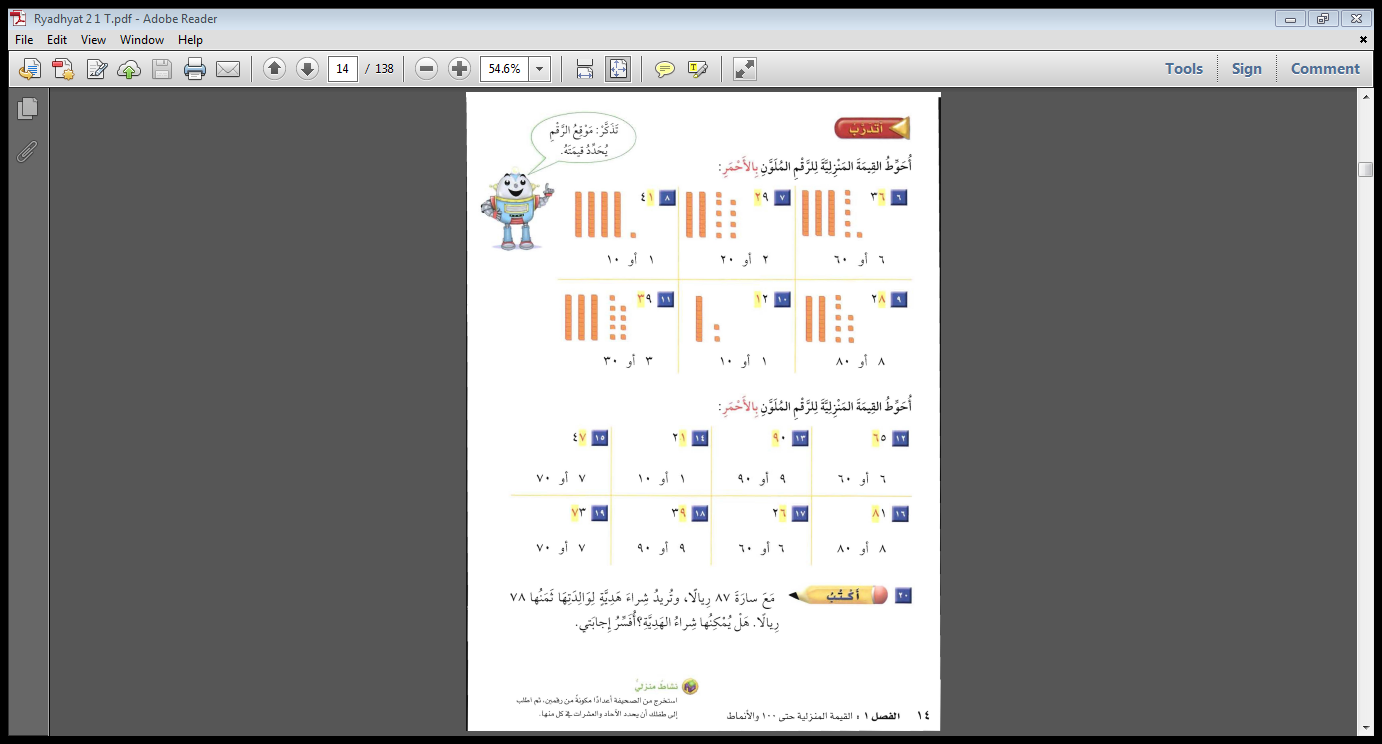 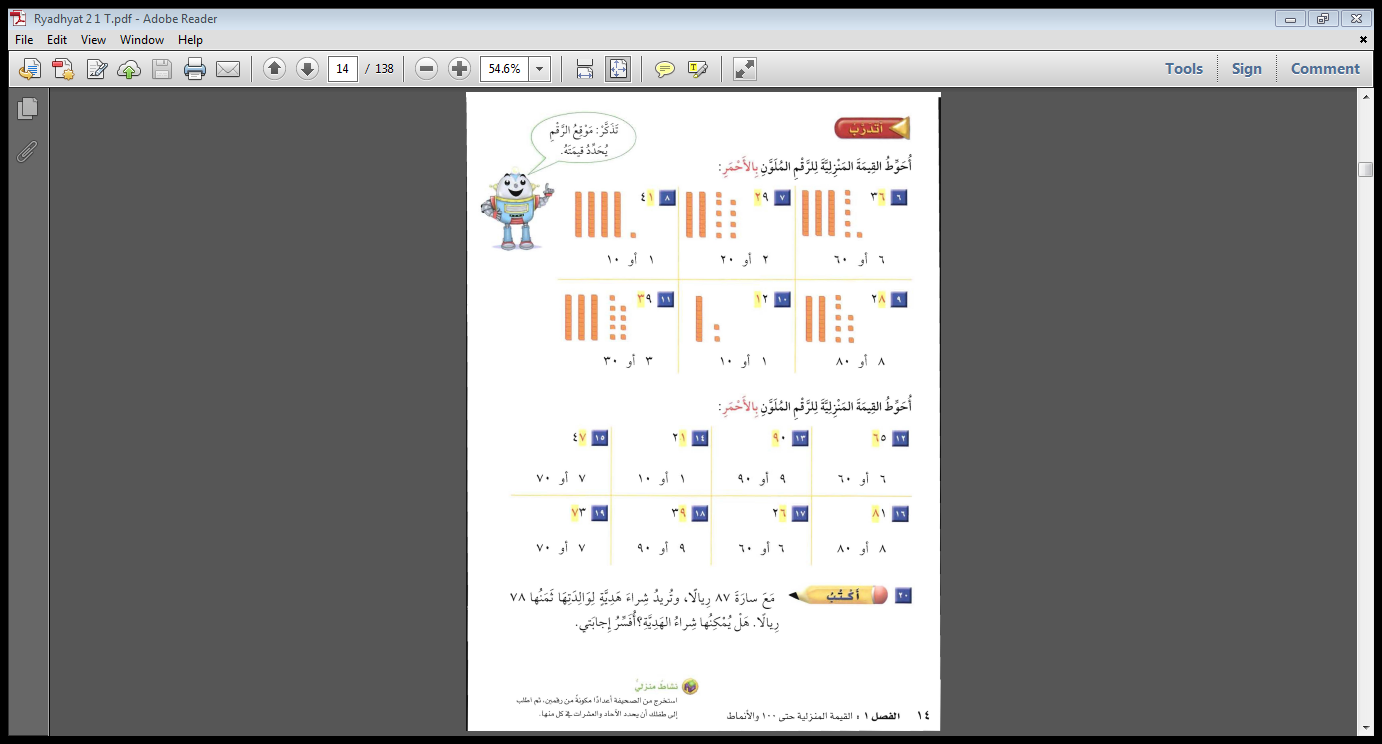 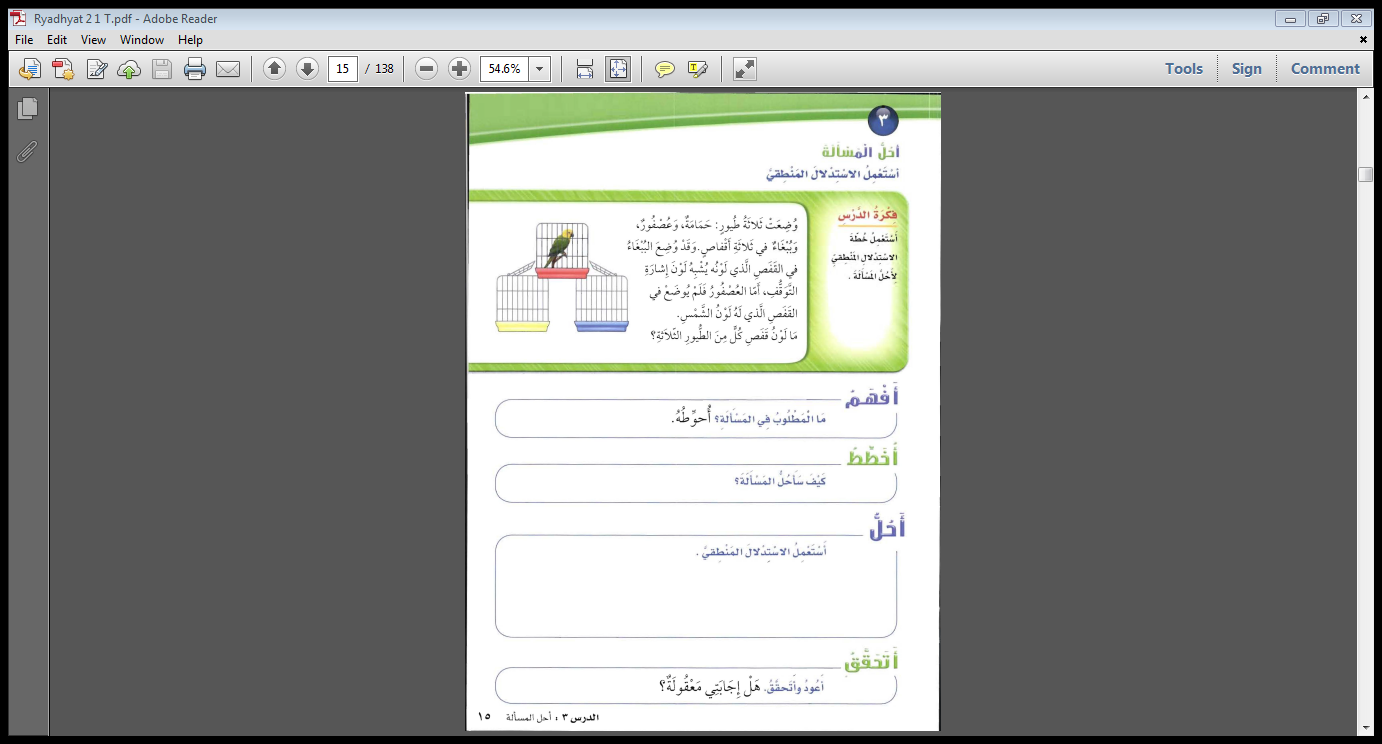 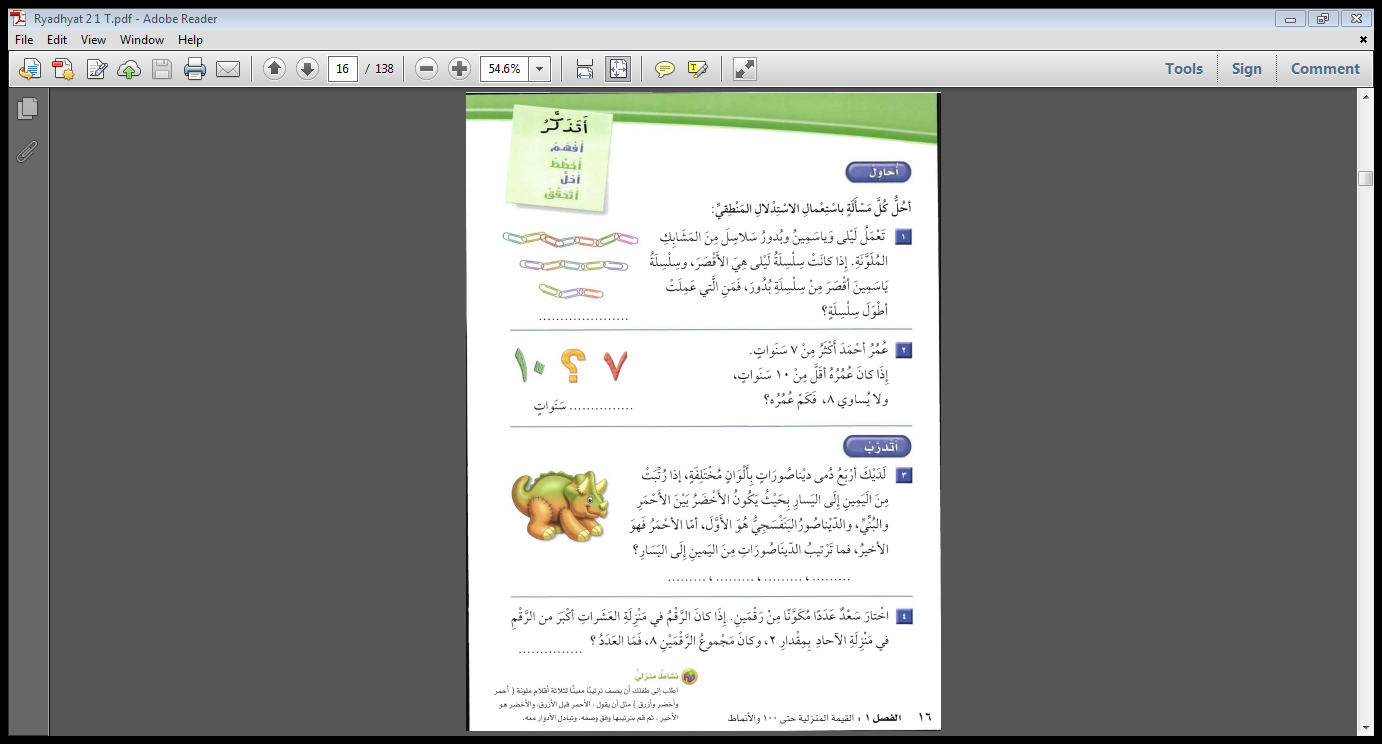 بدور
9
الاحمر
الاخضر
البنى
البنفسجى
53
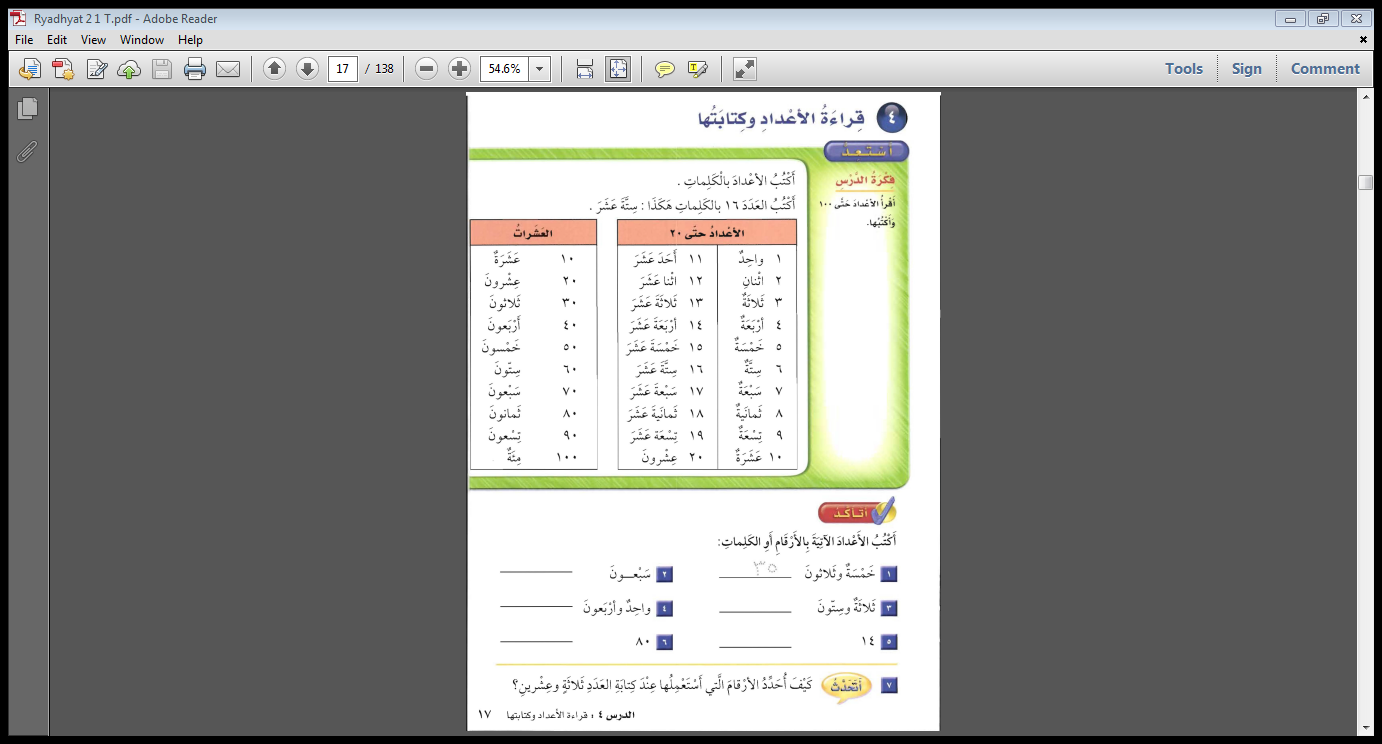 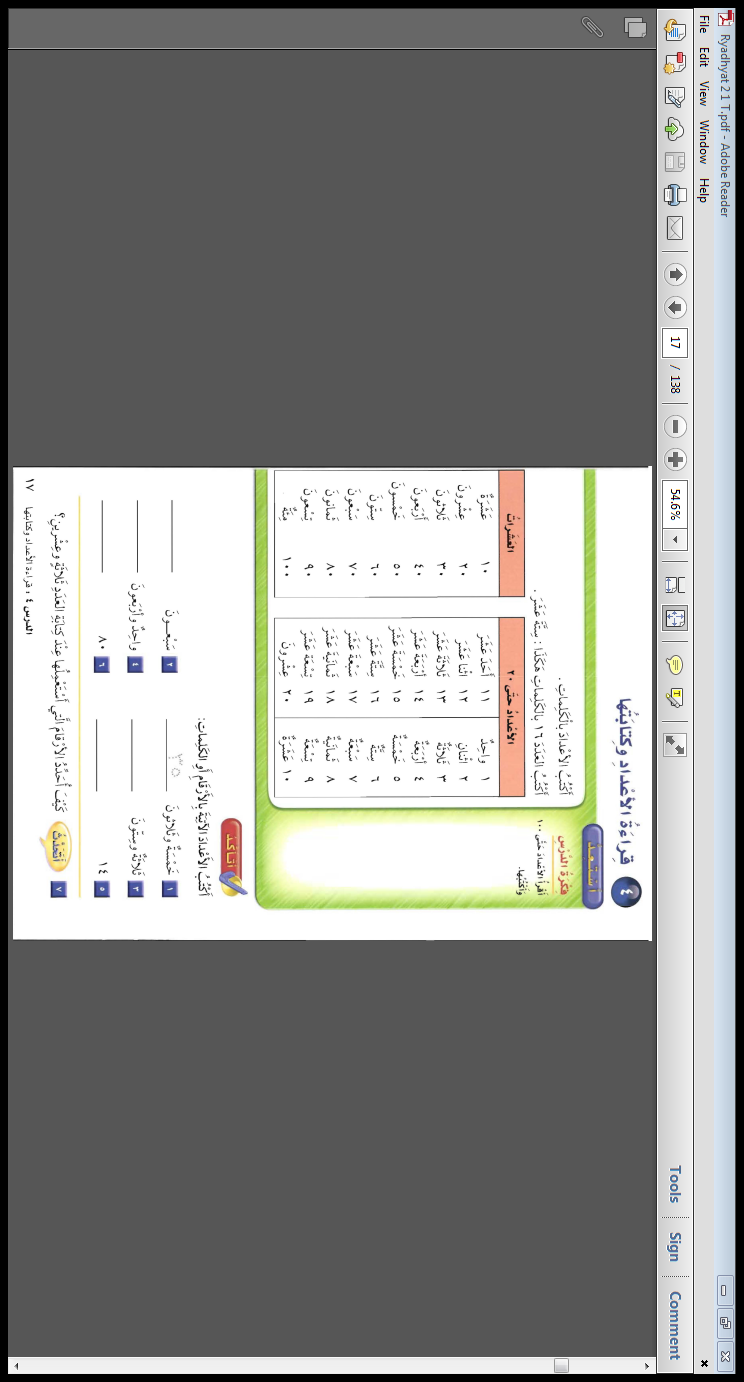 70
35
41
63
ثمانون
أربعة عشر
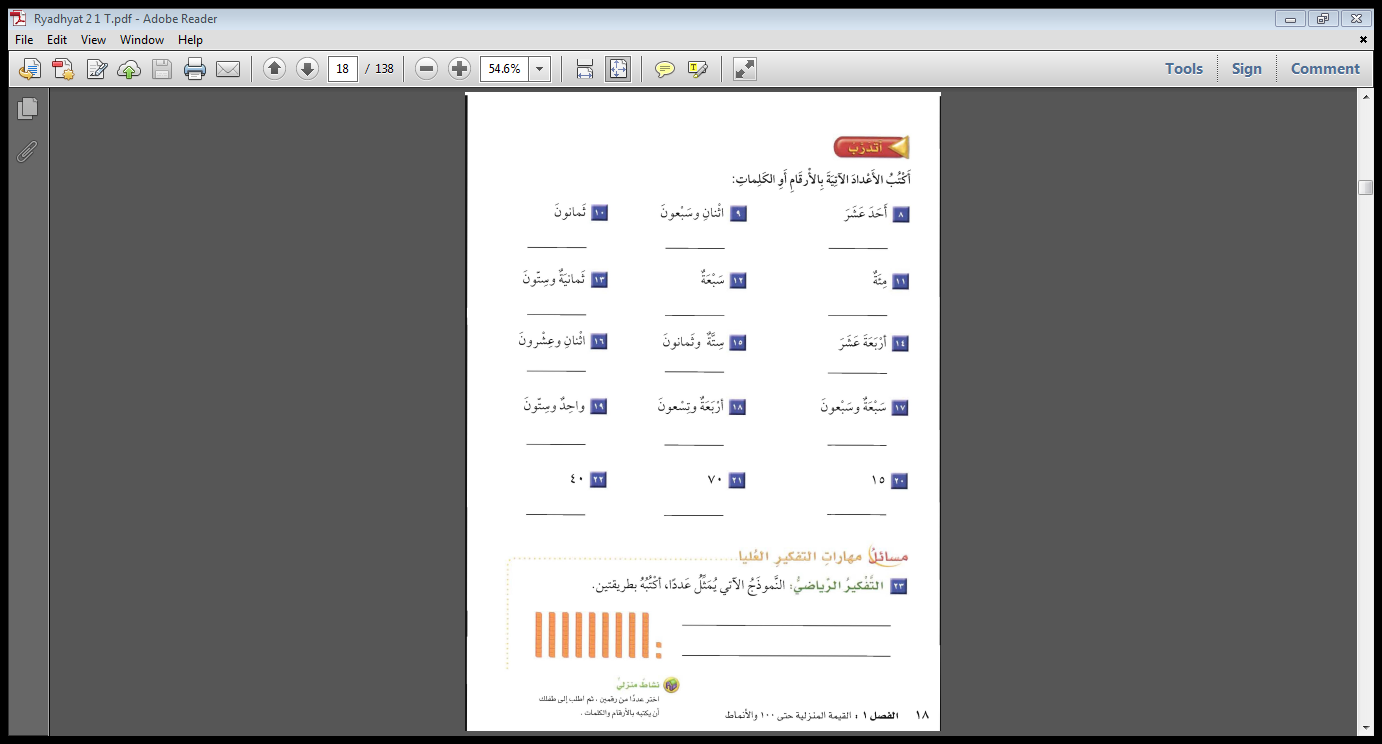 80
72
11
100
68
7
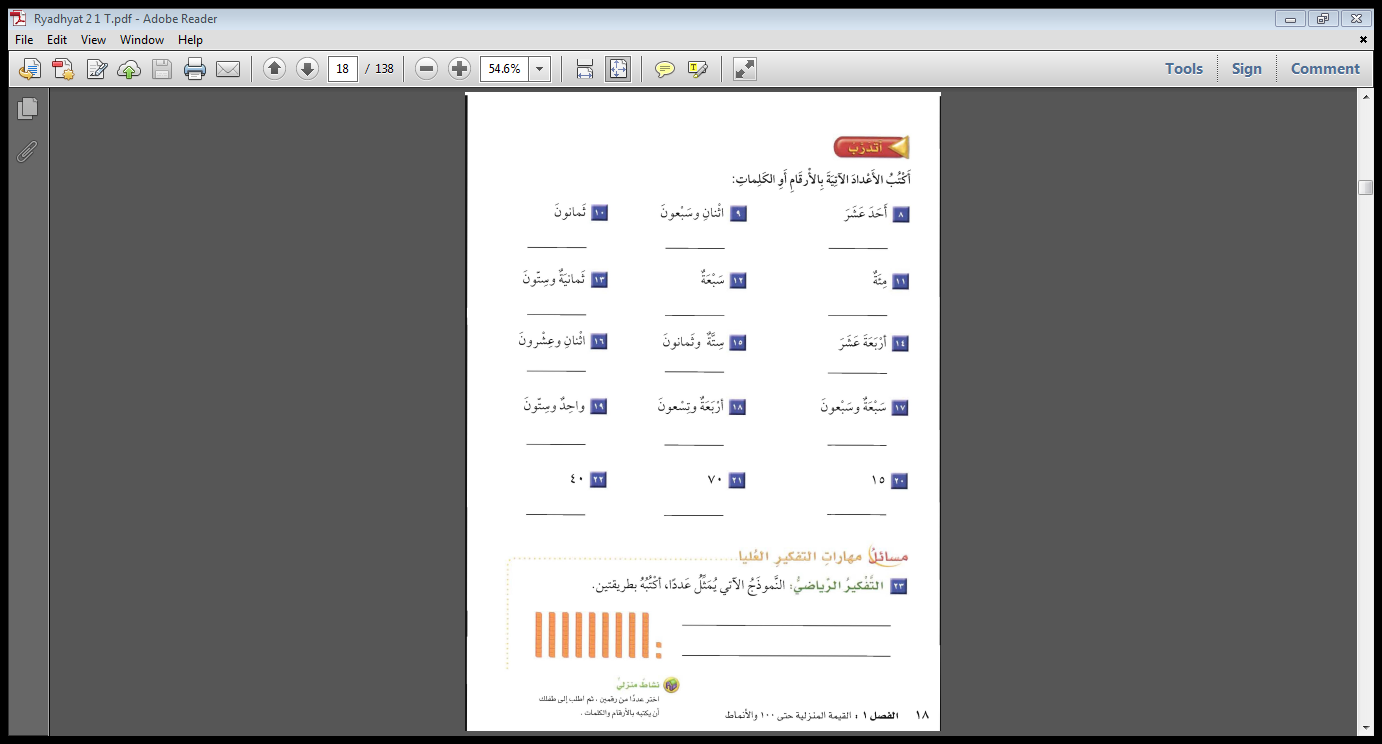 22
86
14
94
77
61
خمسة عشر
أربعون
سبعون
92
أثنان و تسعون
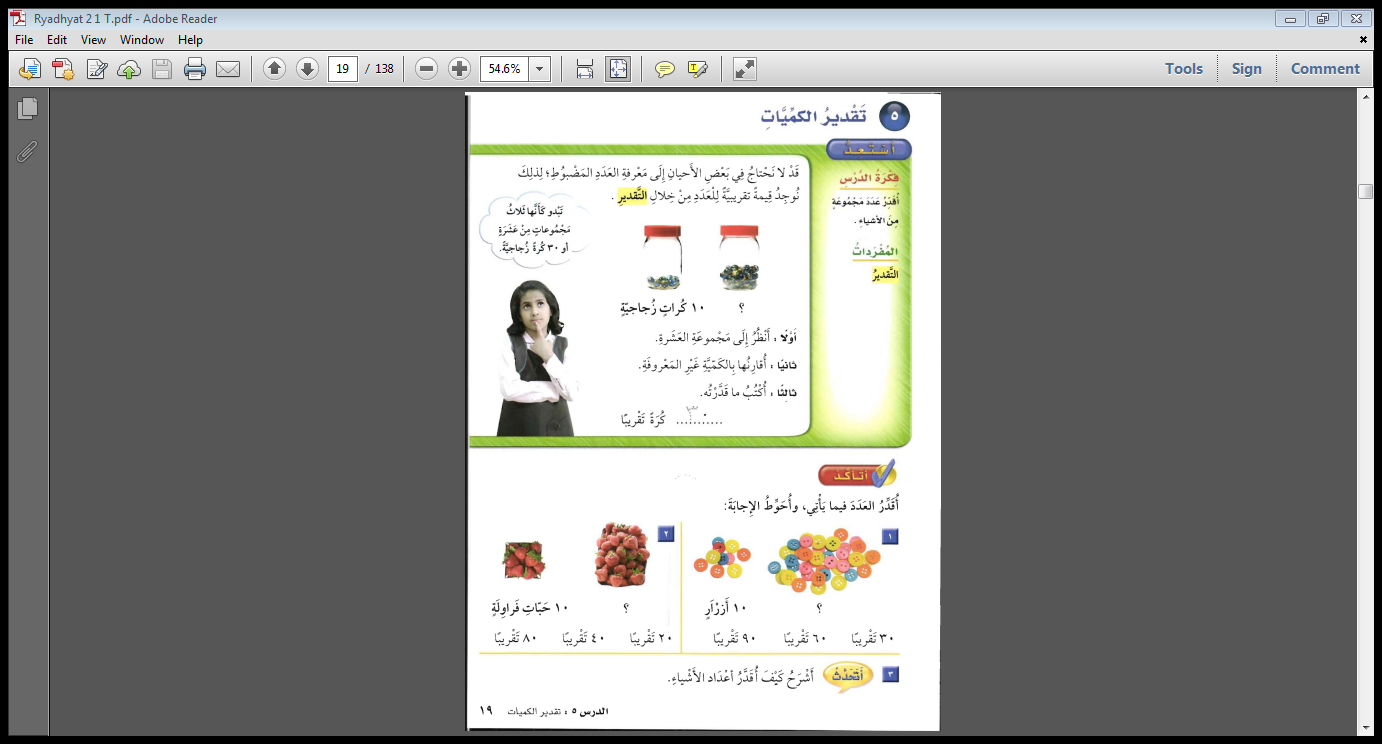 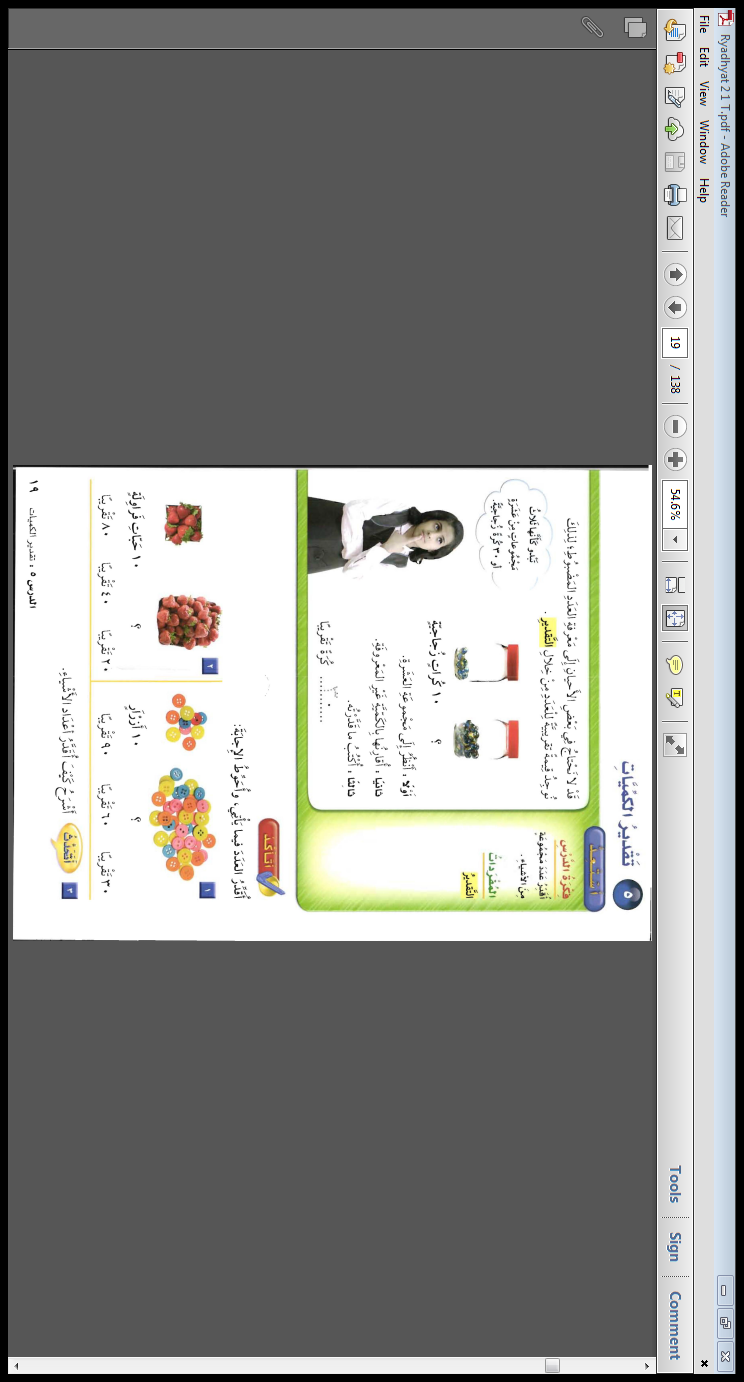 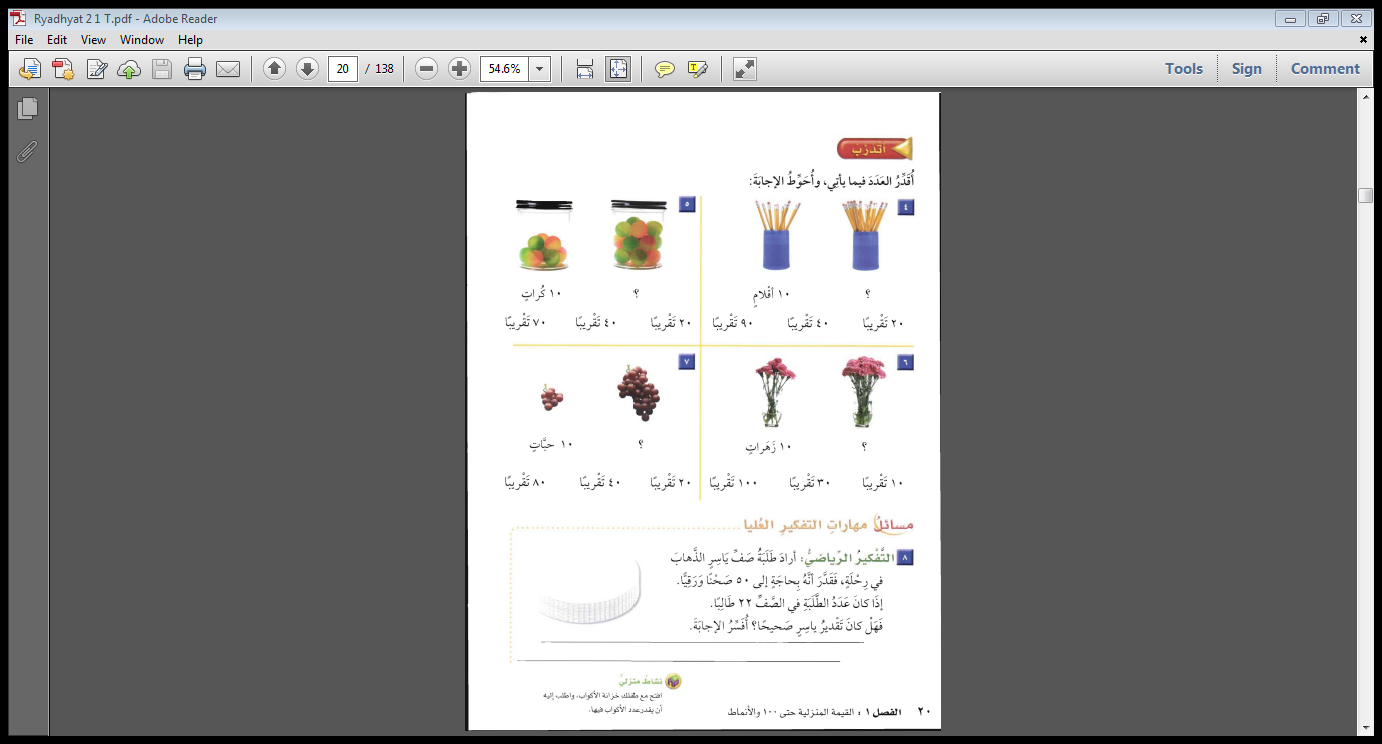 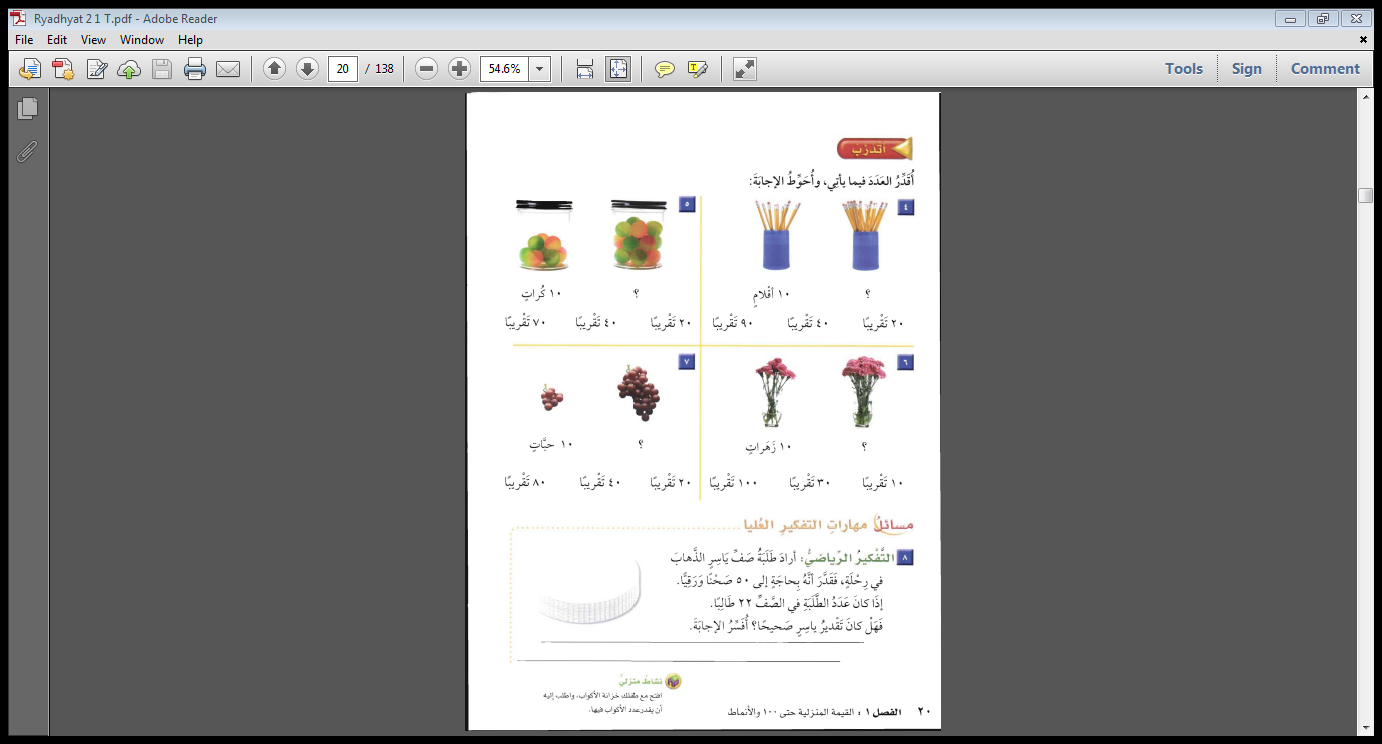 لا
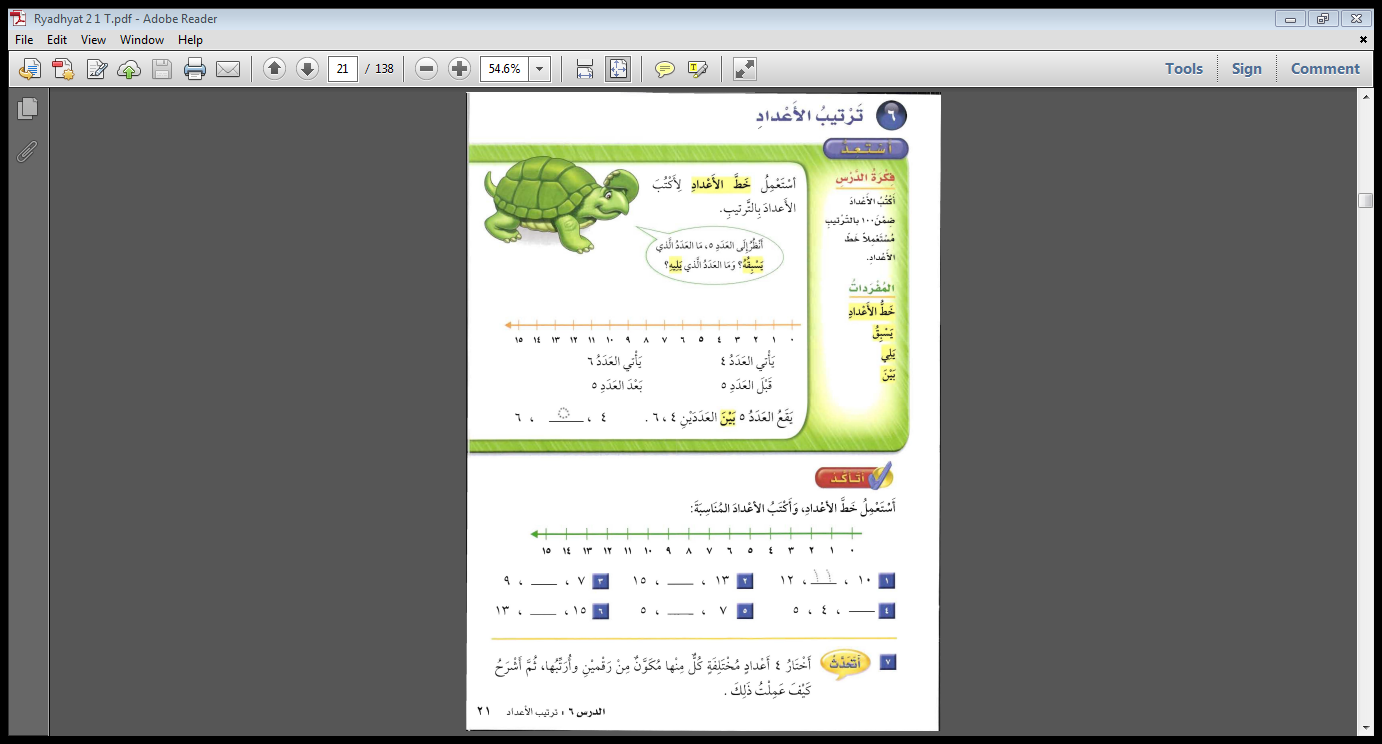 14
8
11
3
6
14
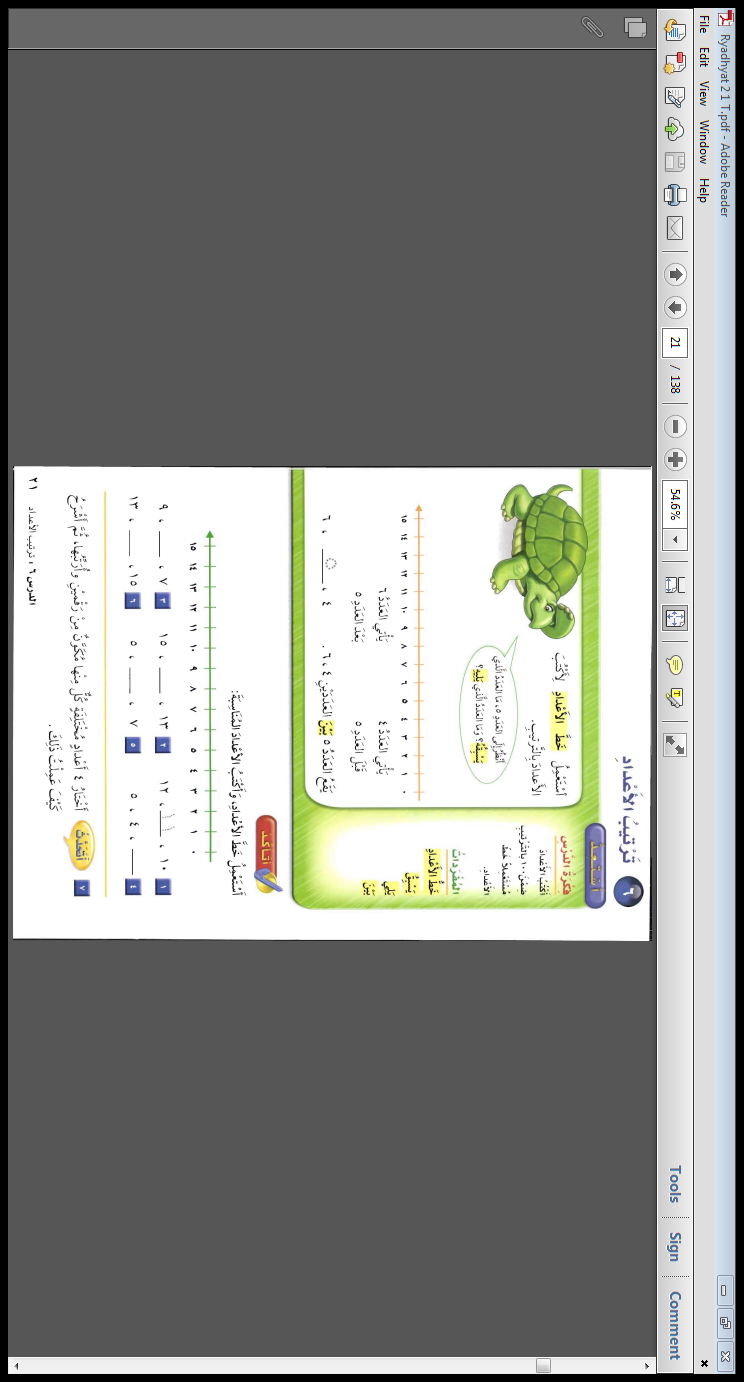 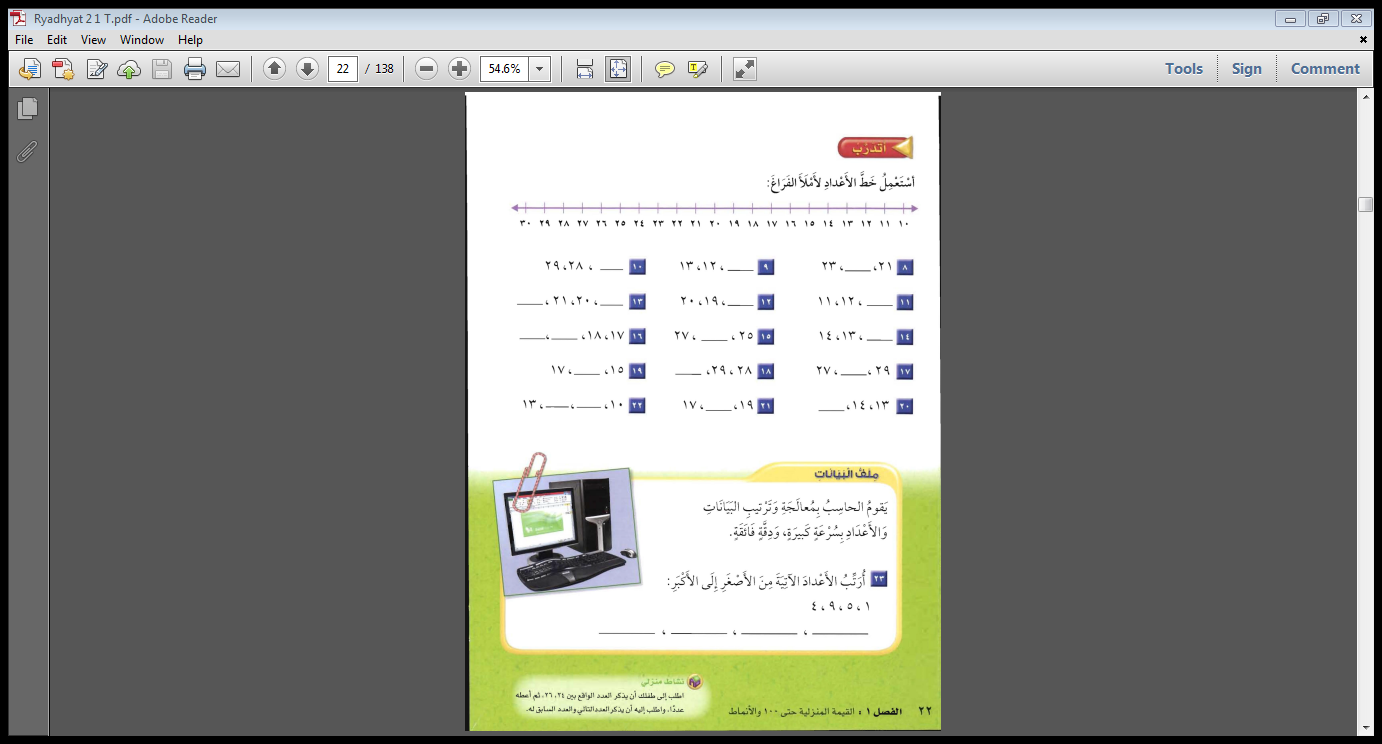 27
11
22
22
19
18
13
20
19
26
12
16
30
28
11
12
15
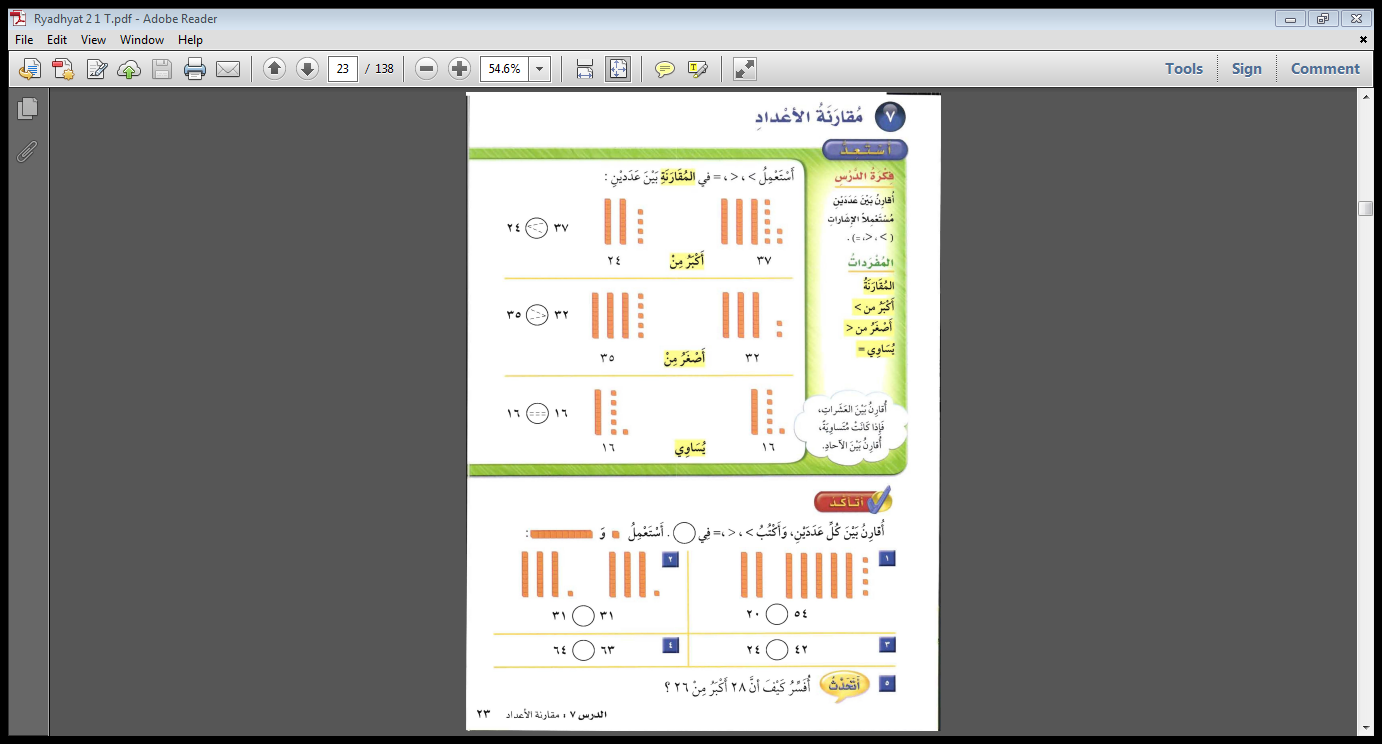 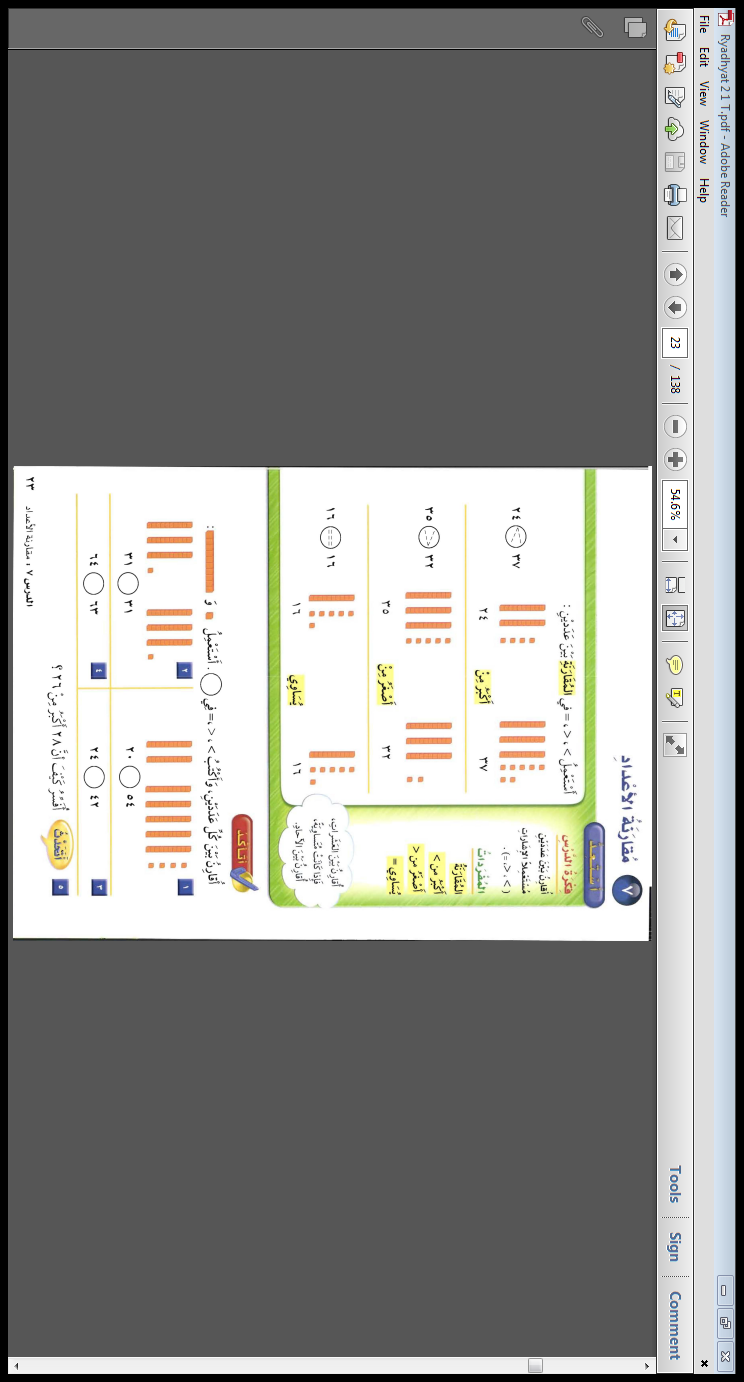 >
=
<
>
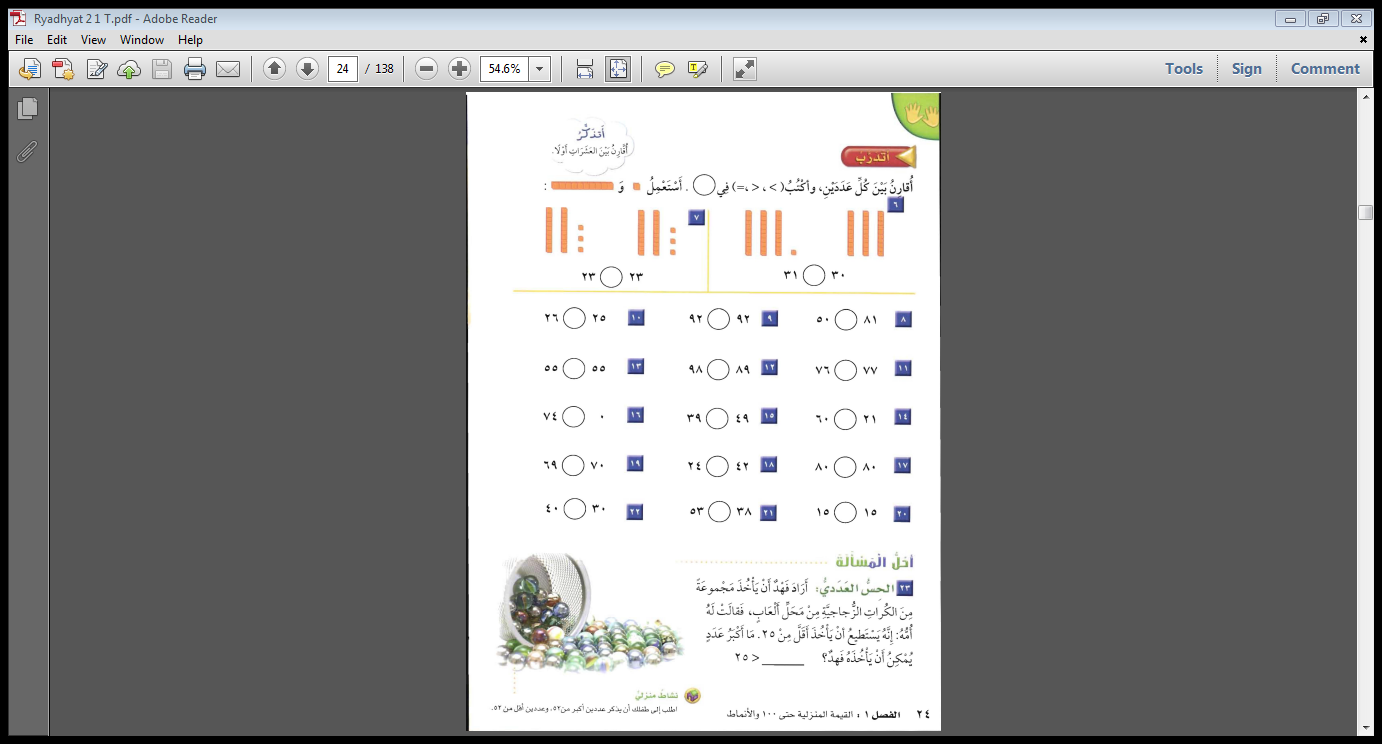 <
=
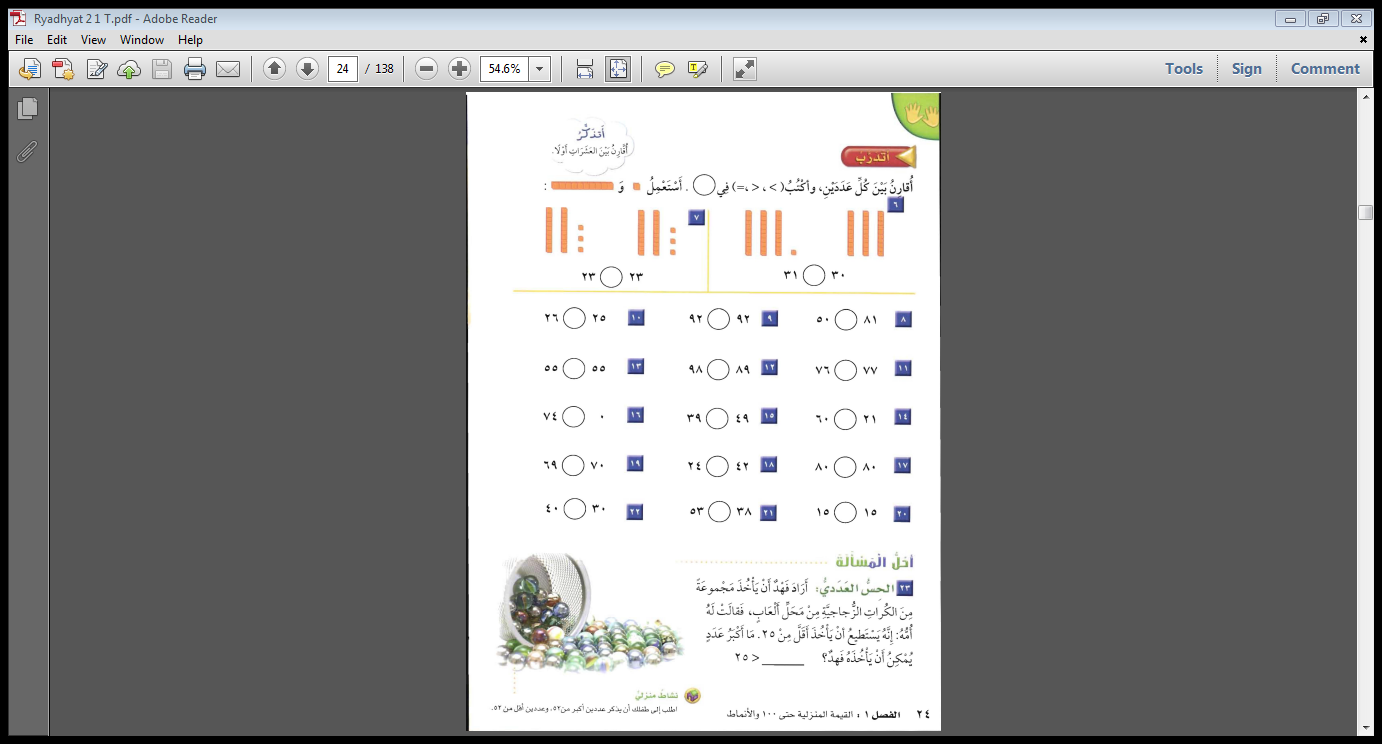 <
=
>
>
=
<
<
>
<
>
>
=
<
<
=
24
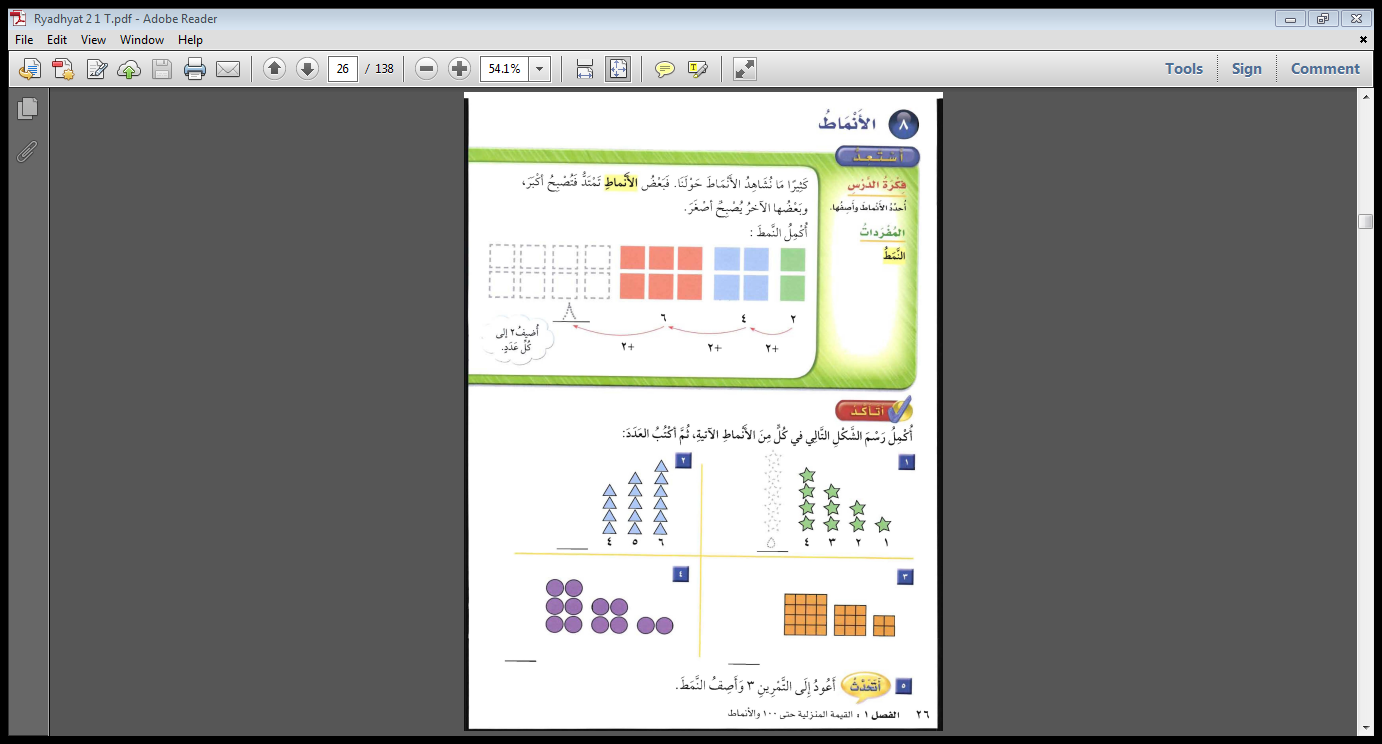 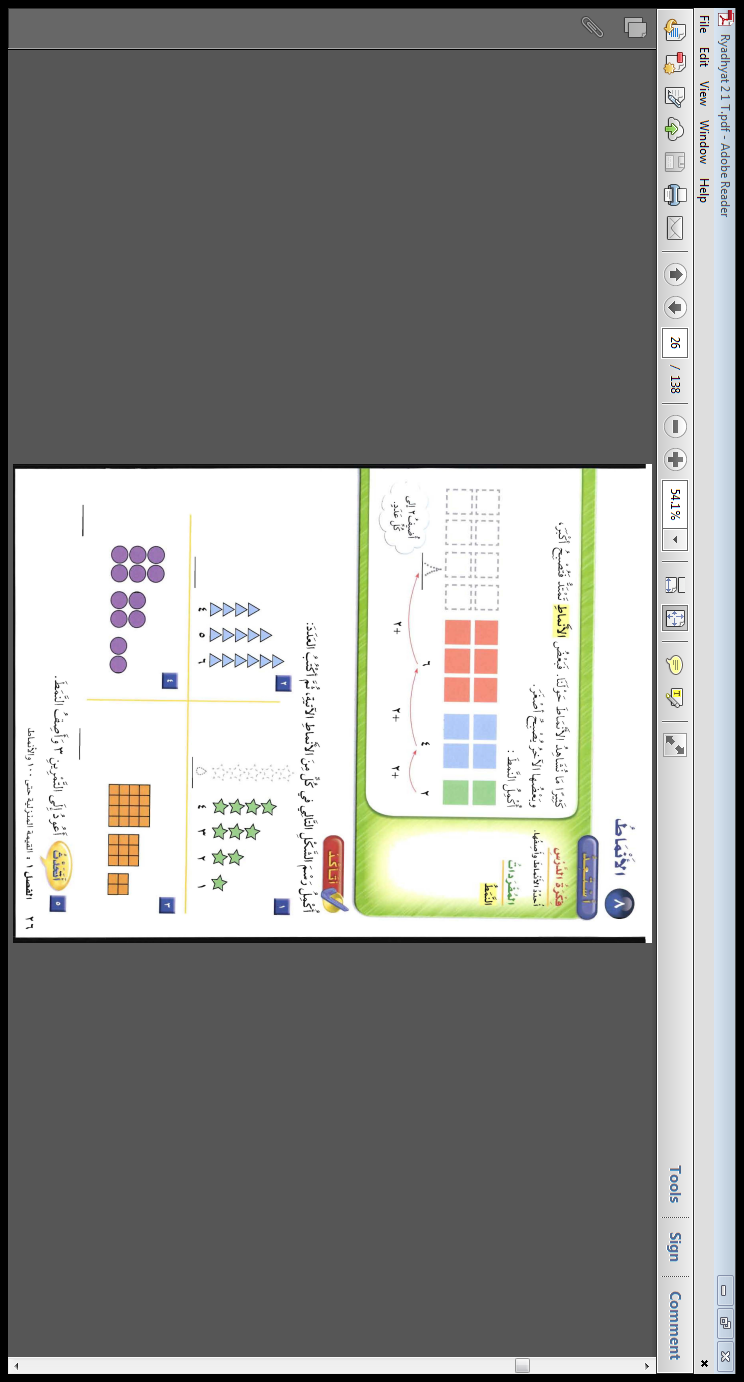 5
8
25
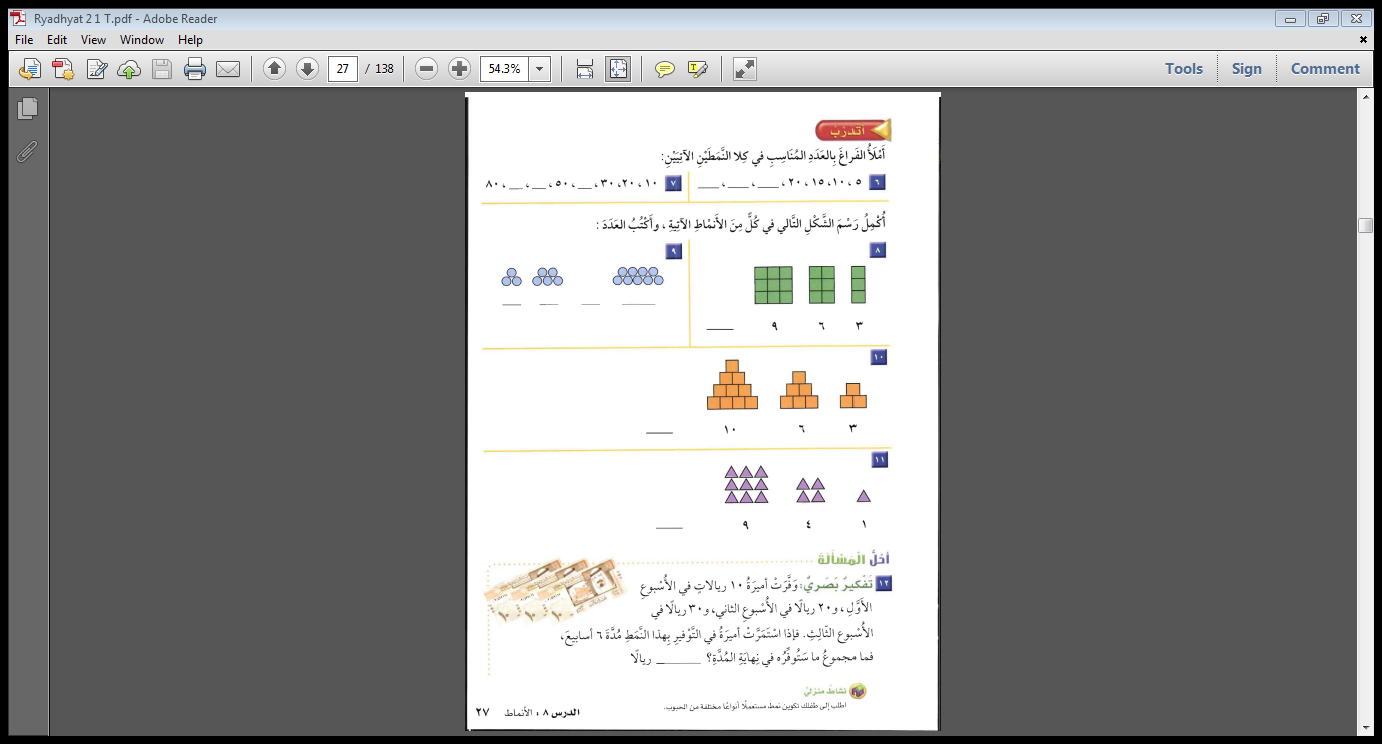 70
60
40
22
23
21
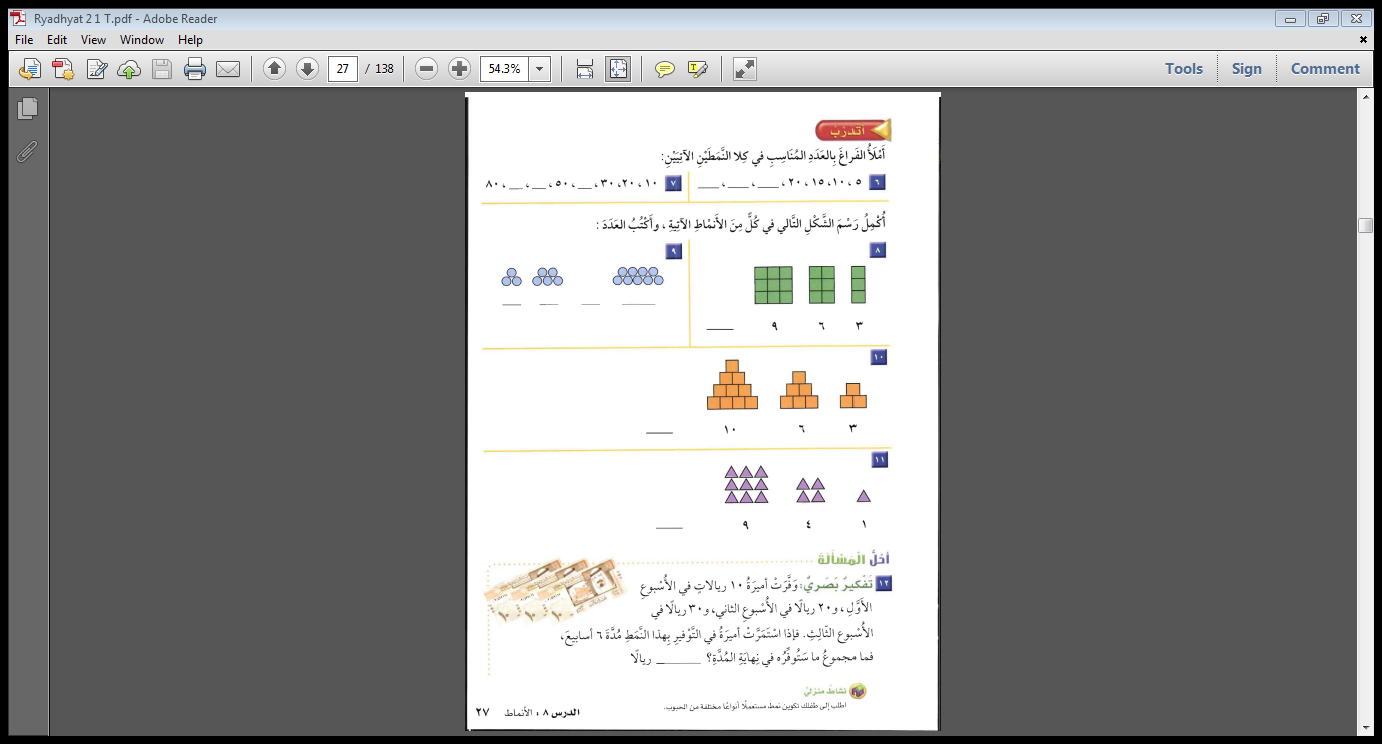 7
3
5
9
12
15
12
210
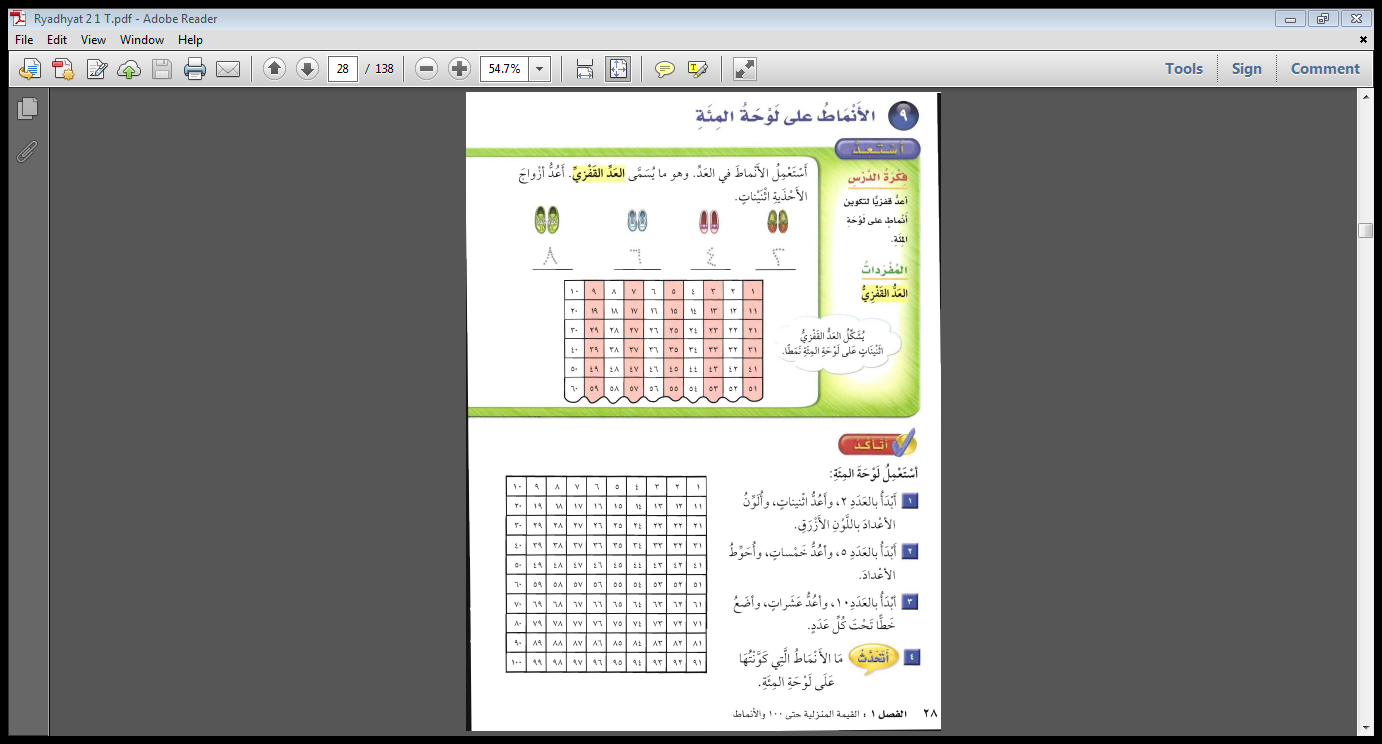 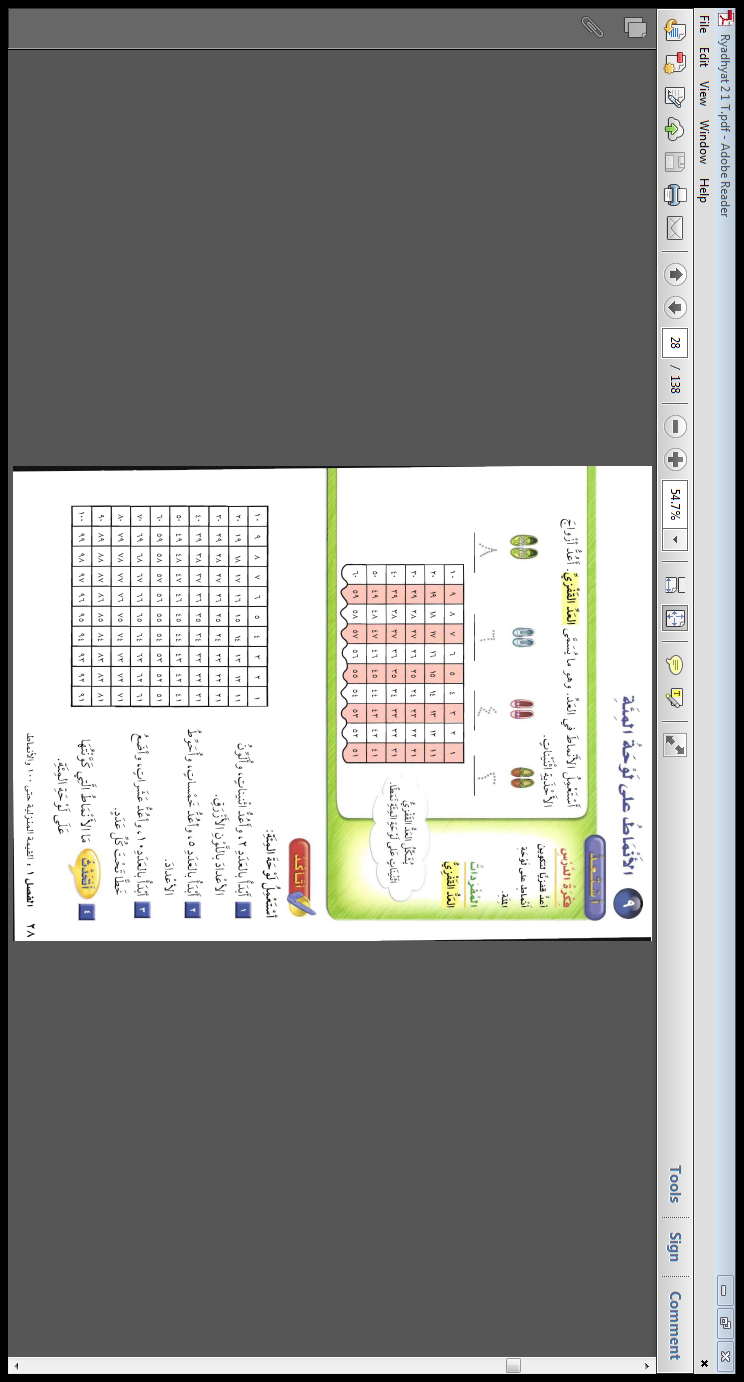 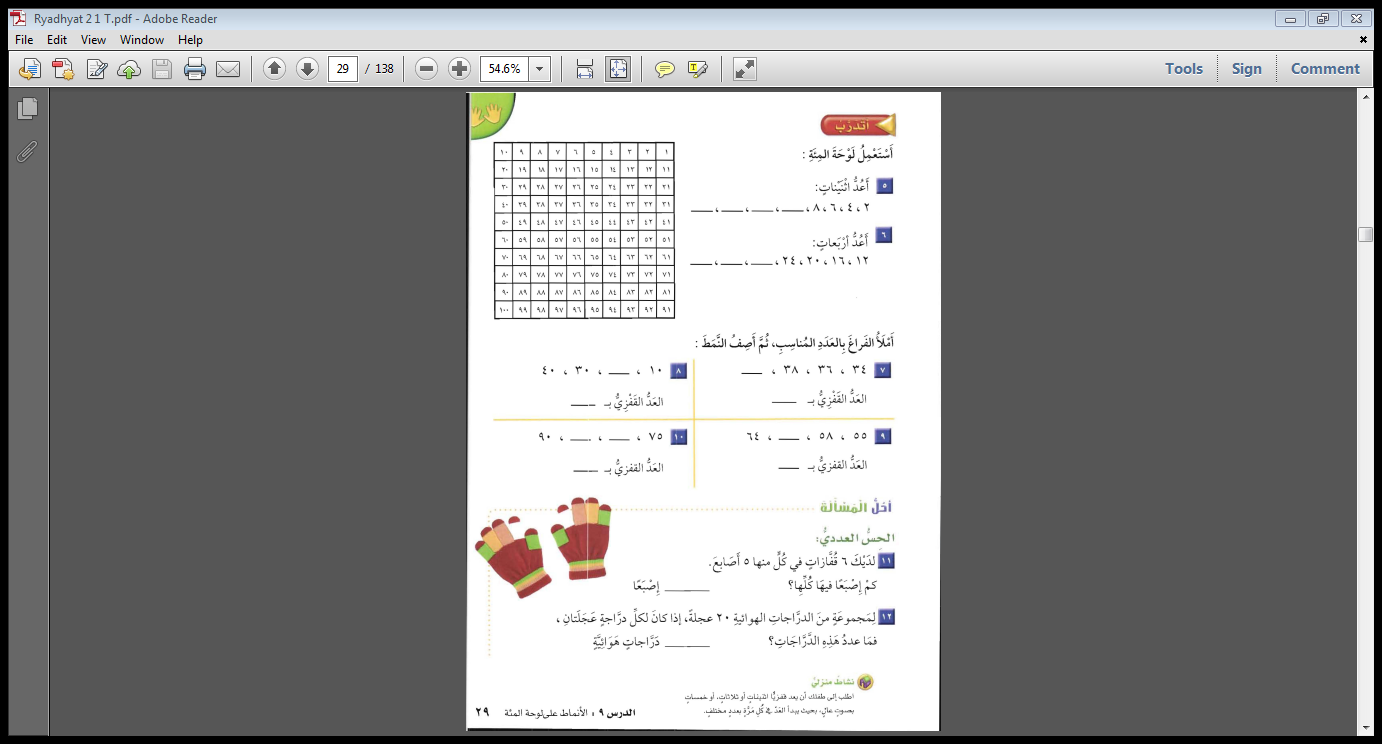 12
16
14
10
36
32
28
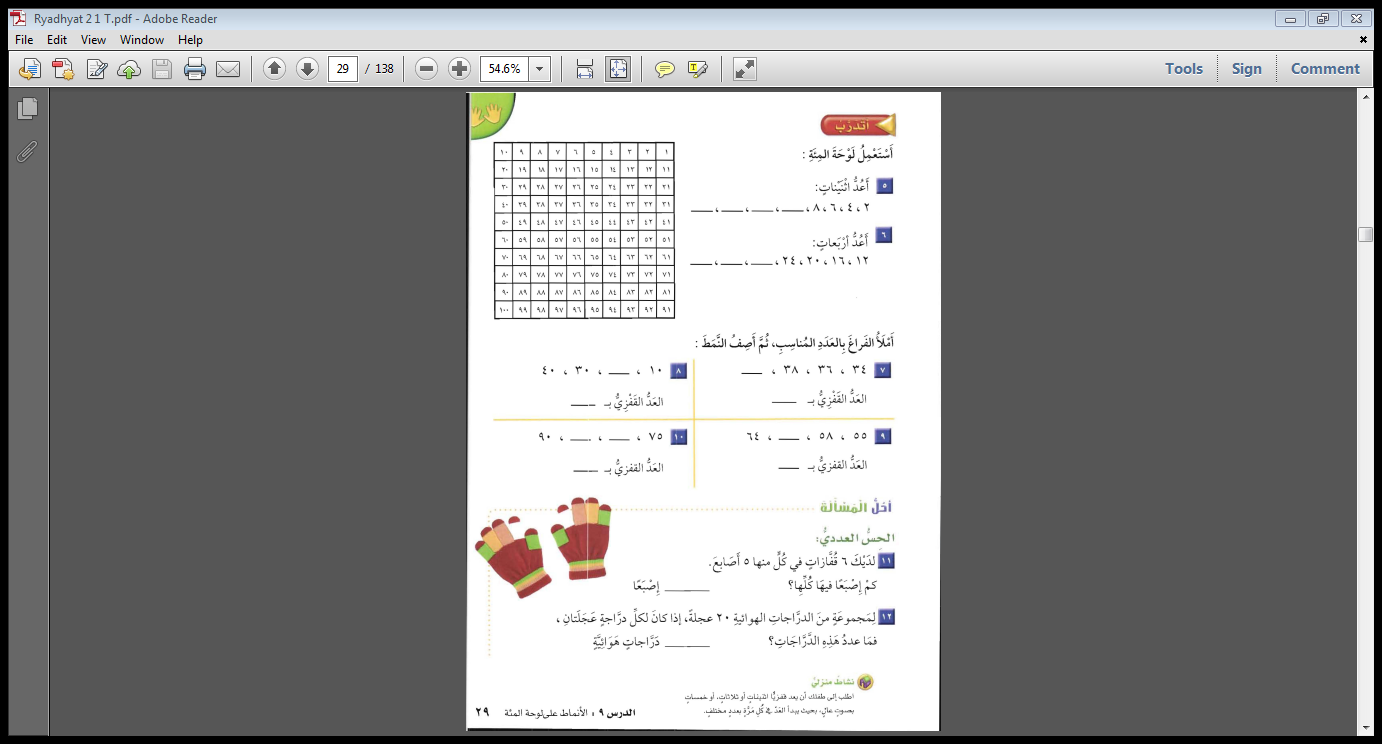 40
20
2
10
85
61
80
3
5
30
10